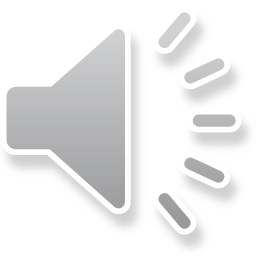 Портфолио 
старшего воспитателя 
Тагаевой Фаризы Вахарсолтаевны
МБДОУ 
«Детский сад №1 «Даймохк» 
с. Гордали-Юрт
Сообщаю о себе следующие сведения
Образование
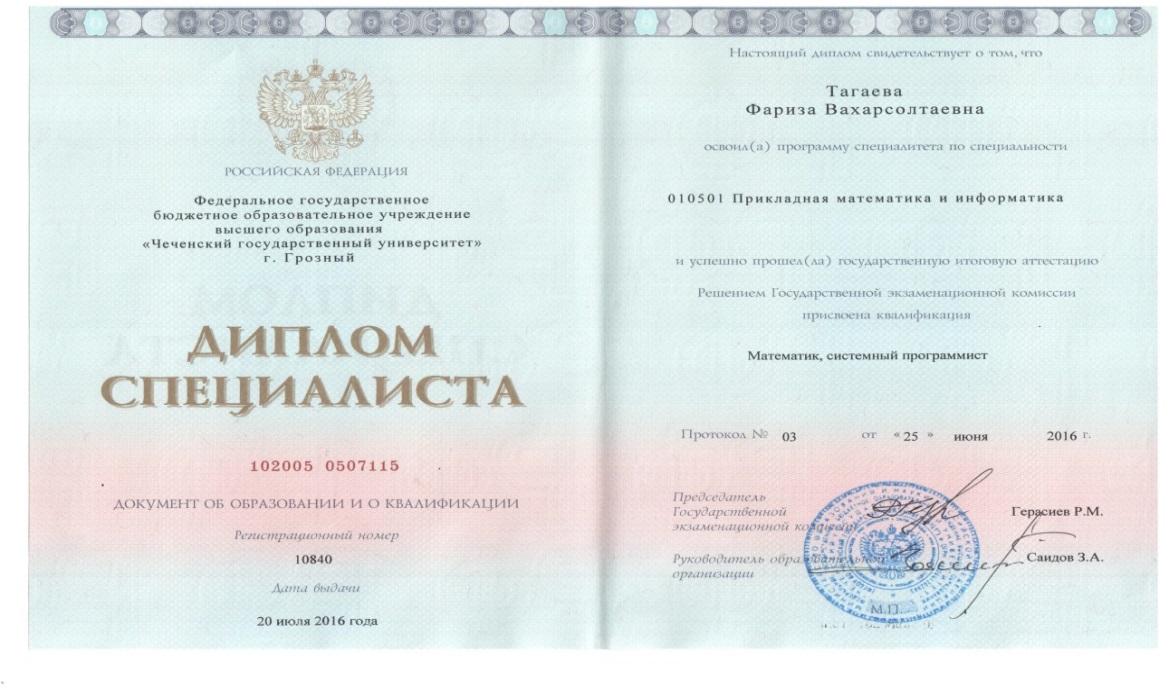 Переподготовка
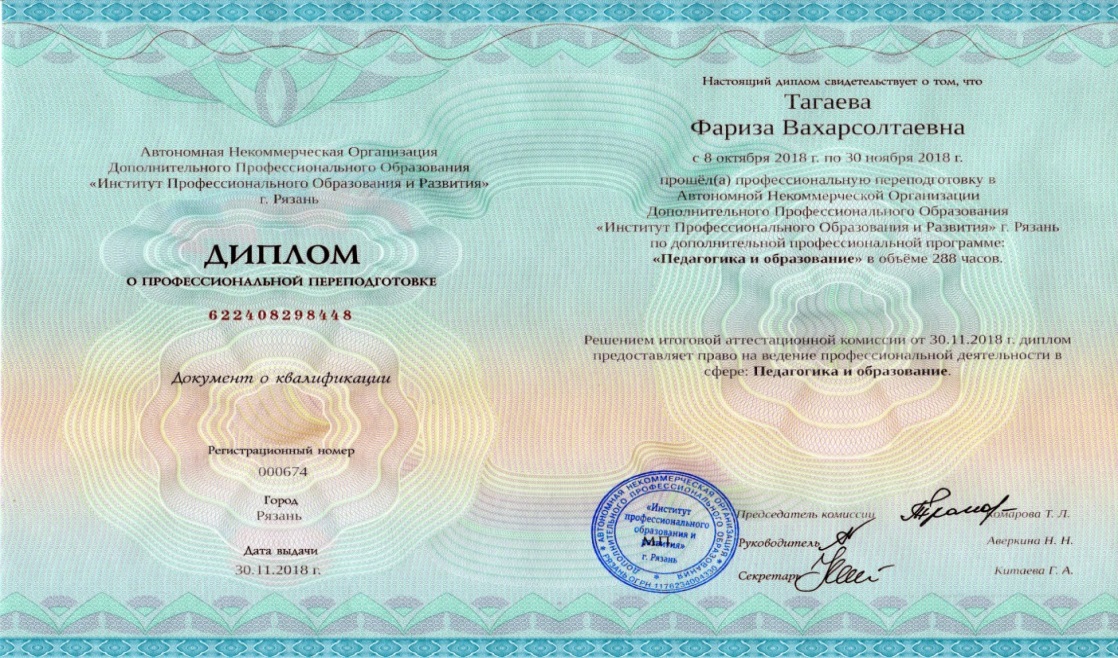 Повышение квалификации
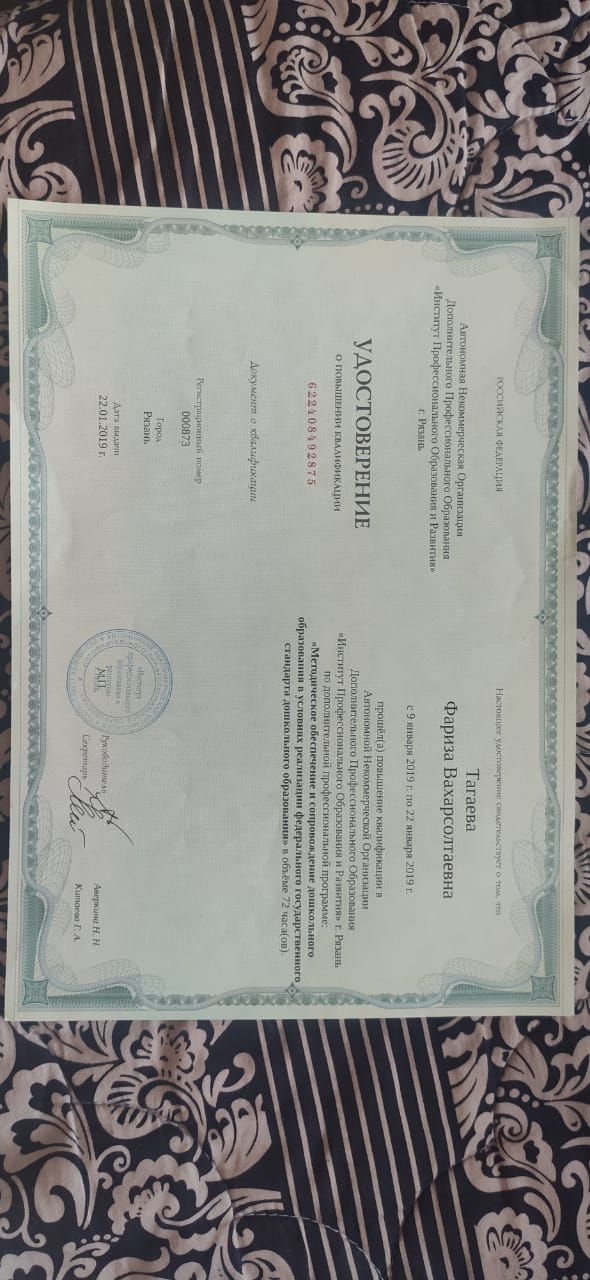 Достижения и результаты педагогической деятельности
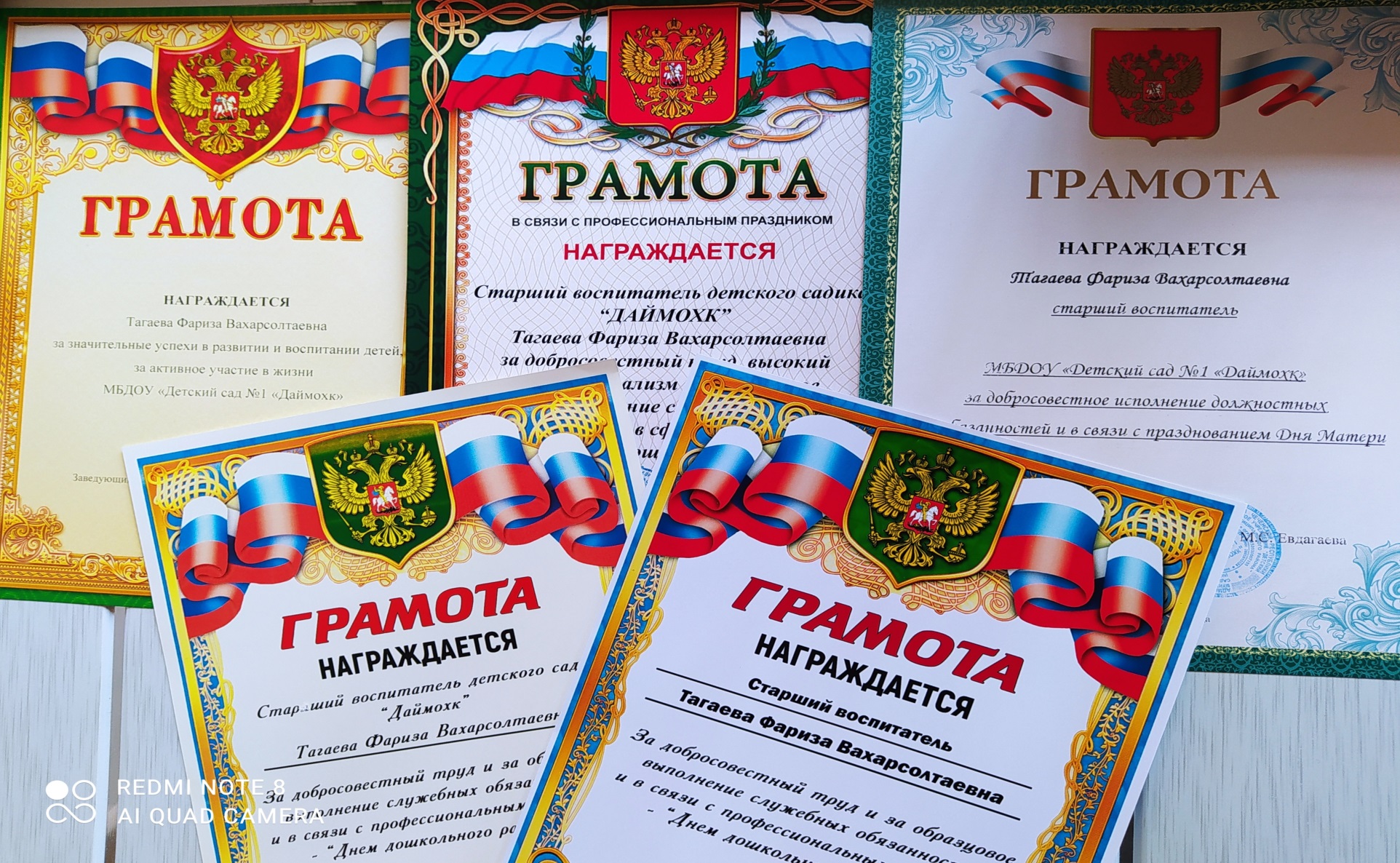 «Педагог перестает быть педагогом, 
если не постигает ничего нового!»
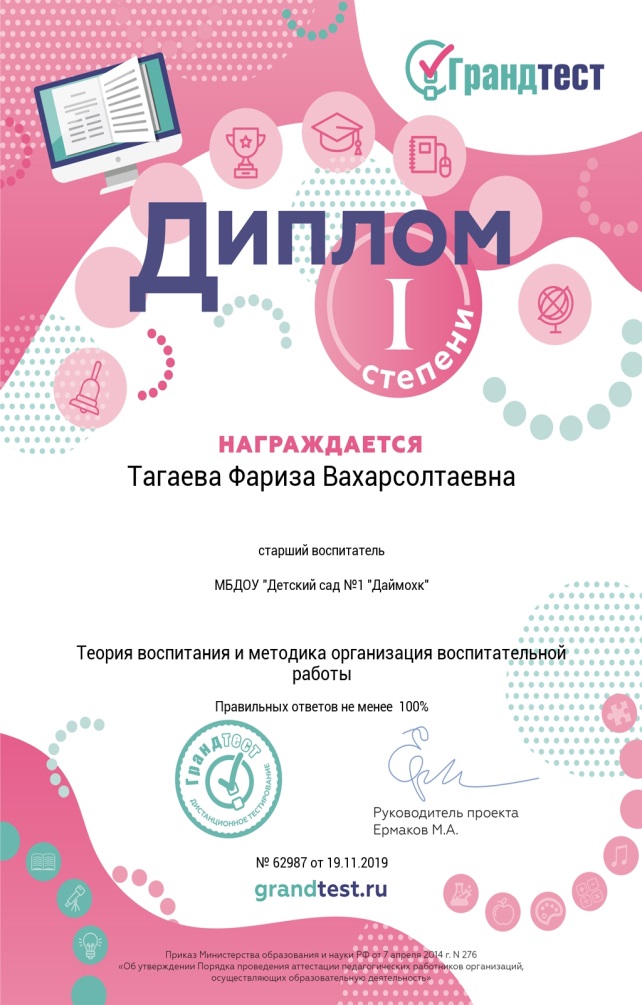 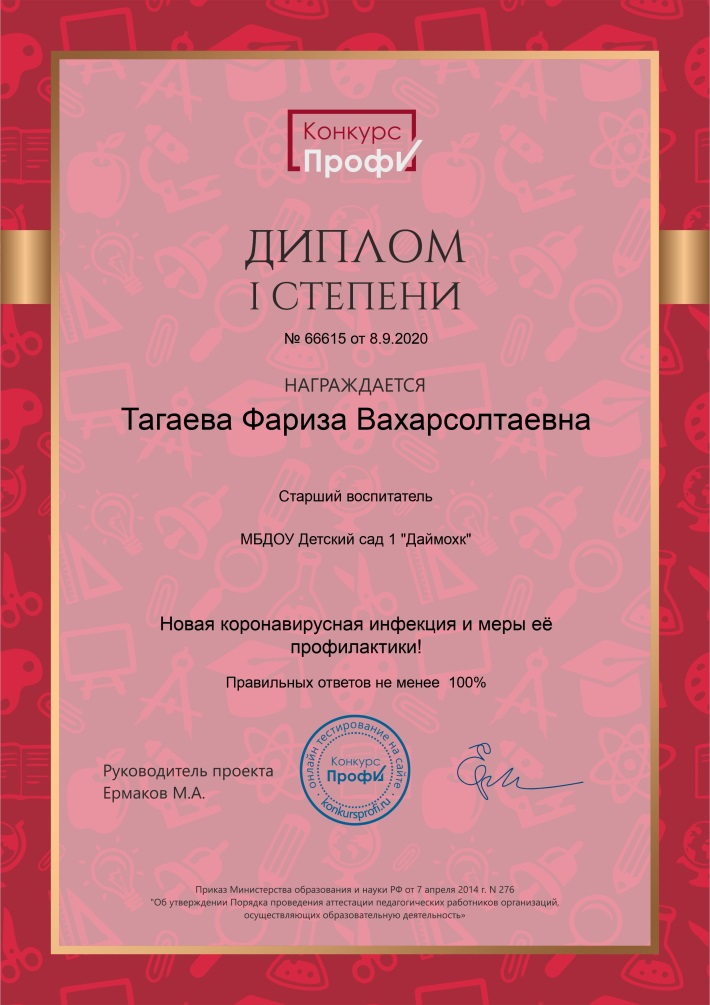 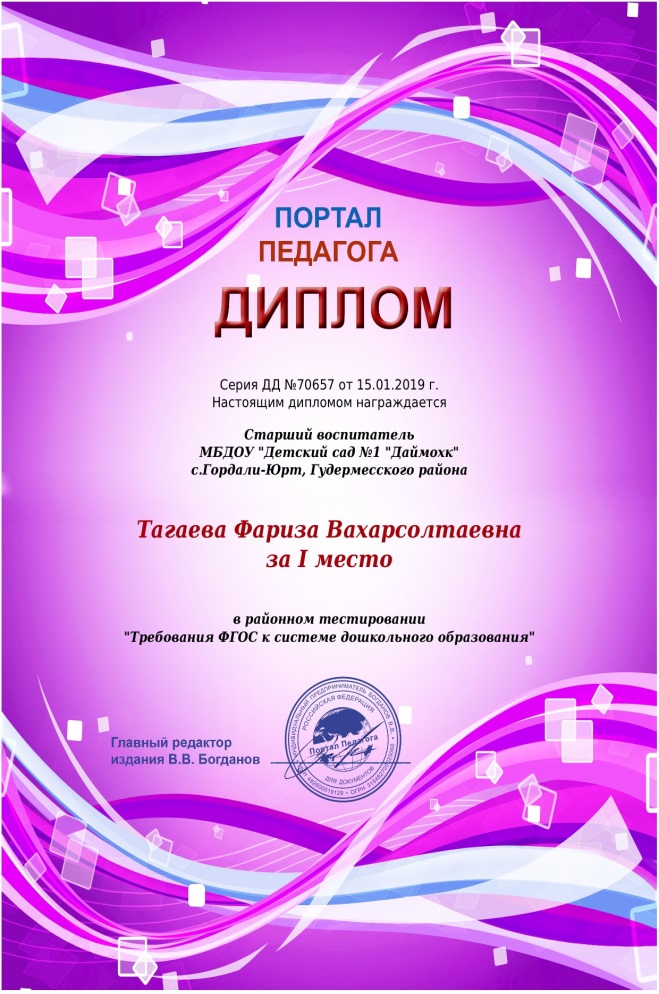 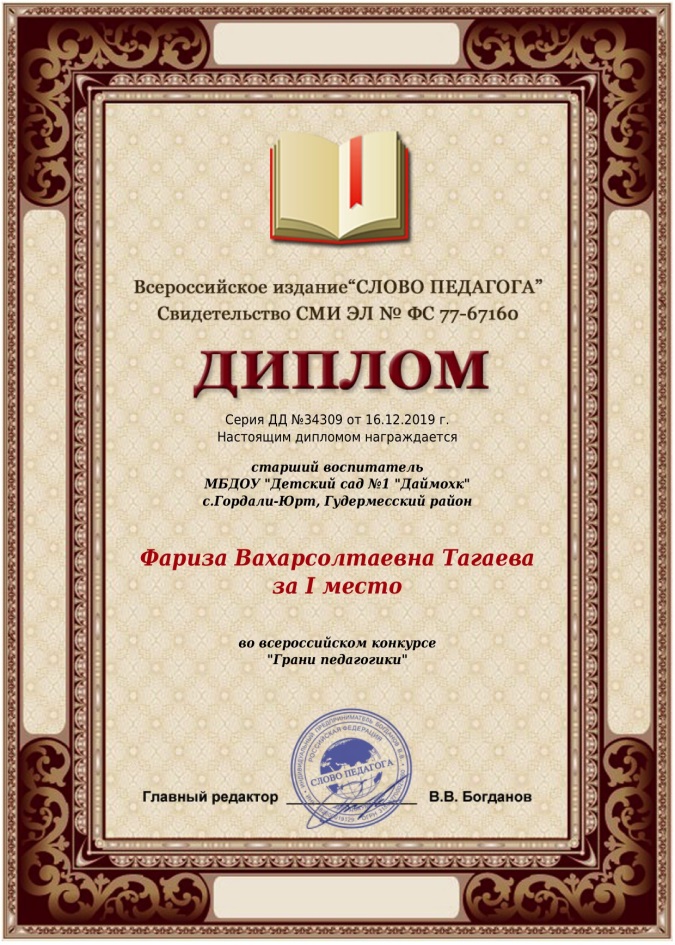 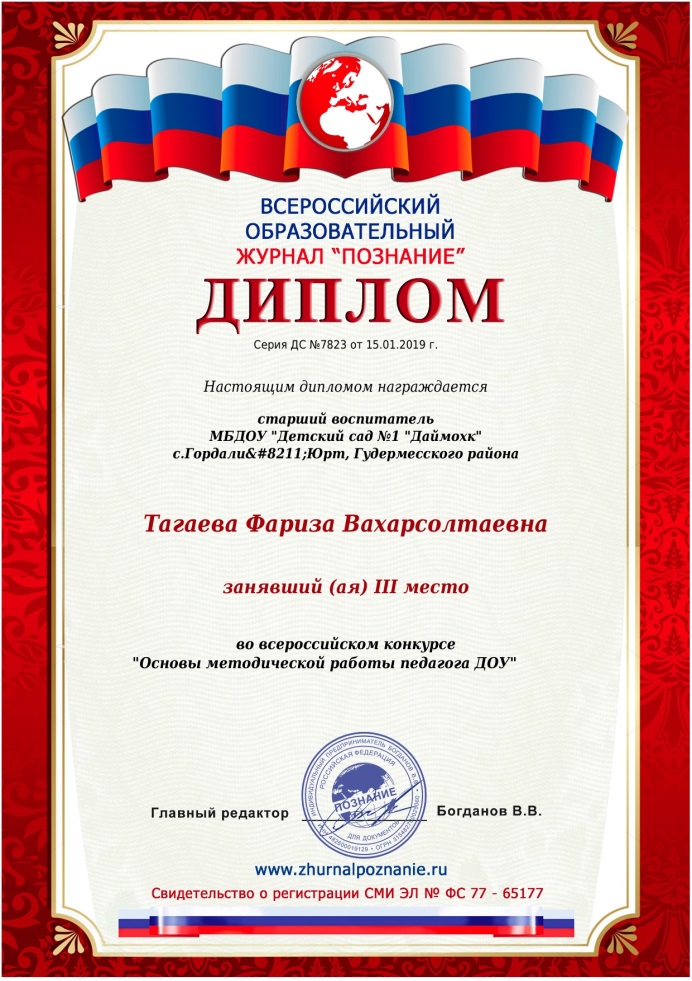 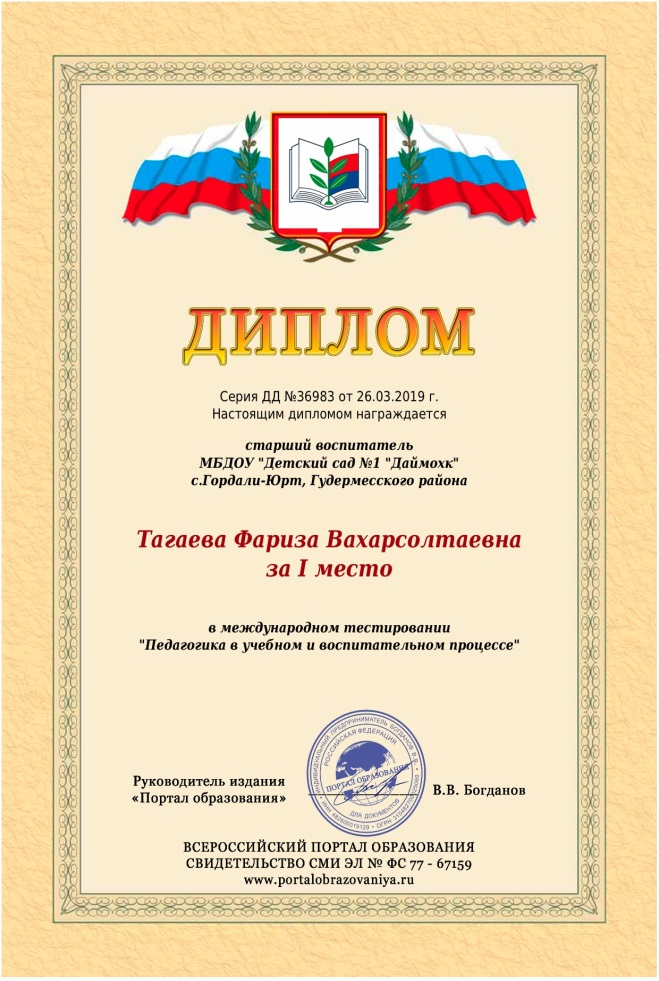 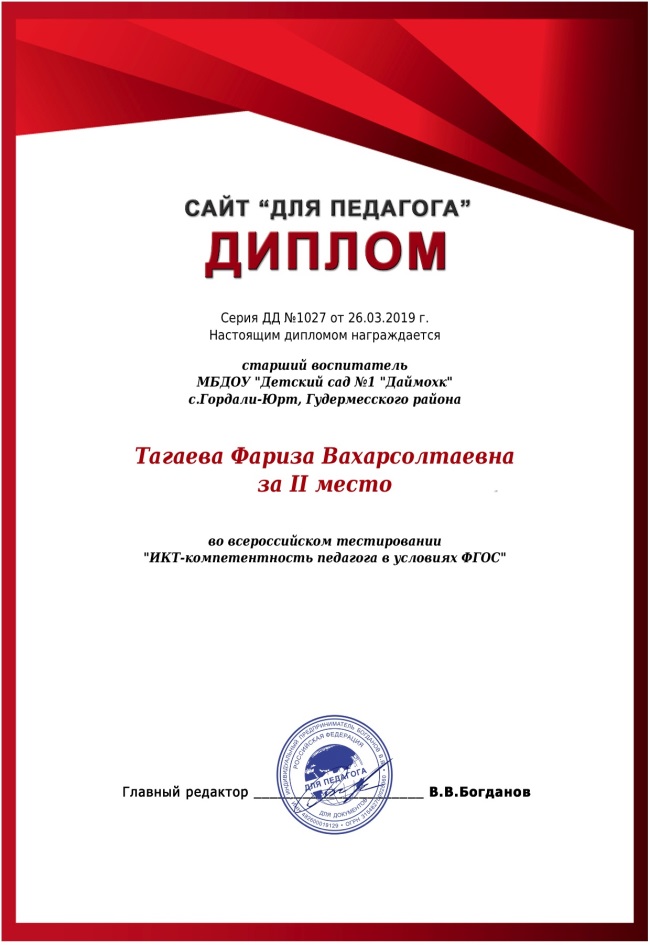 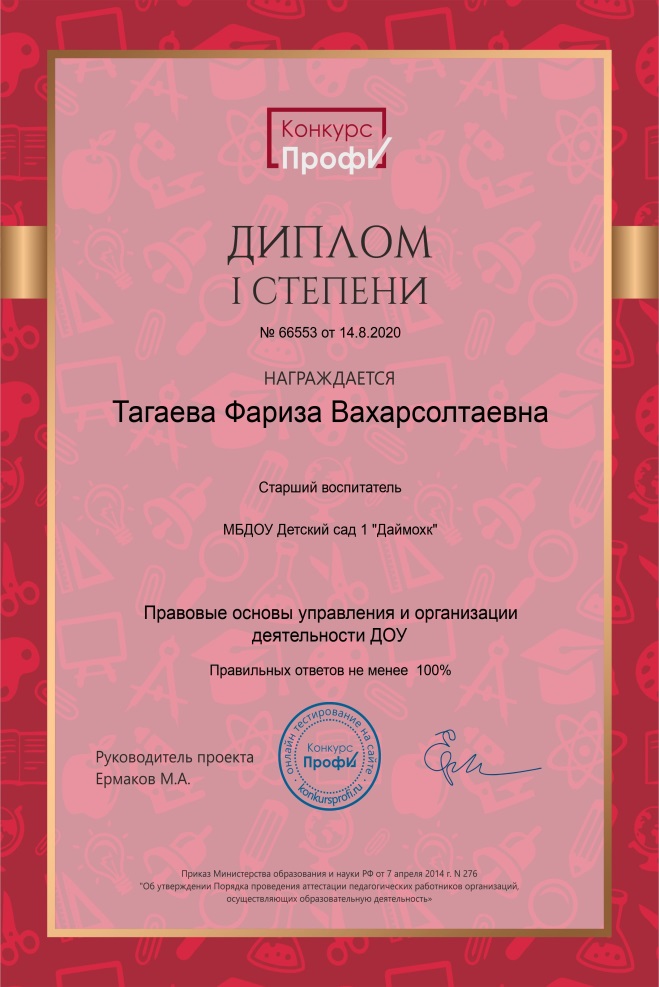 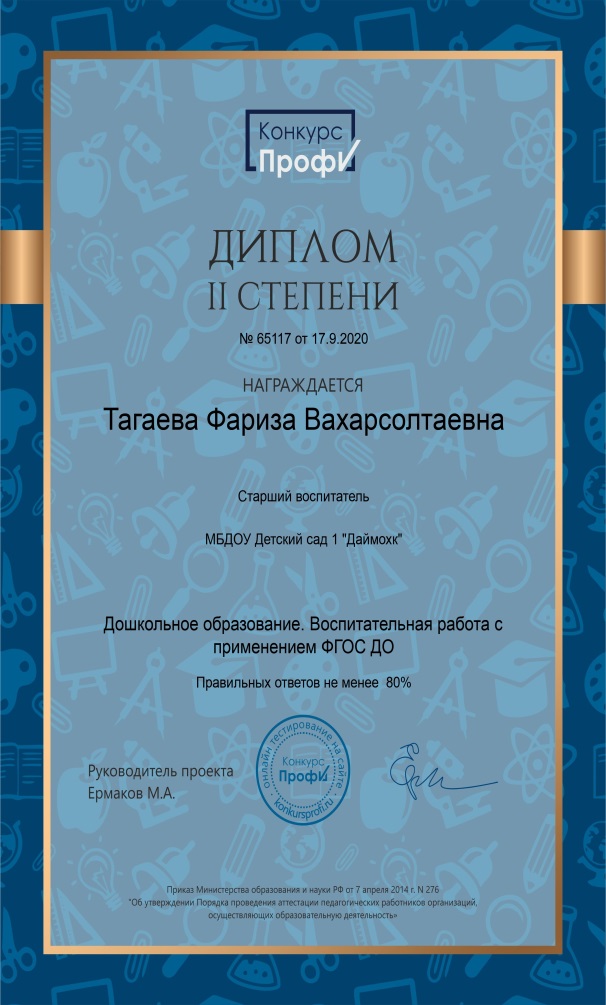 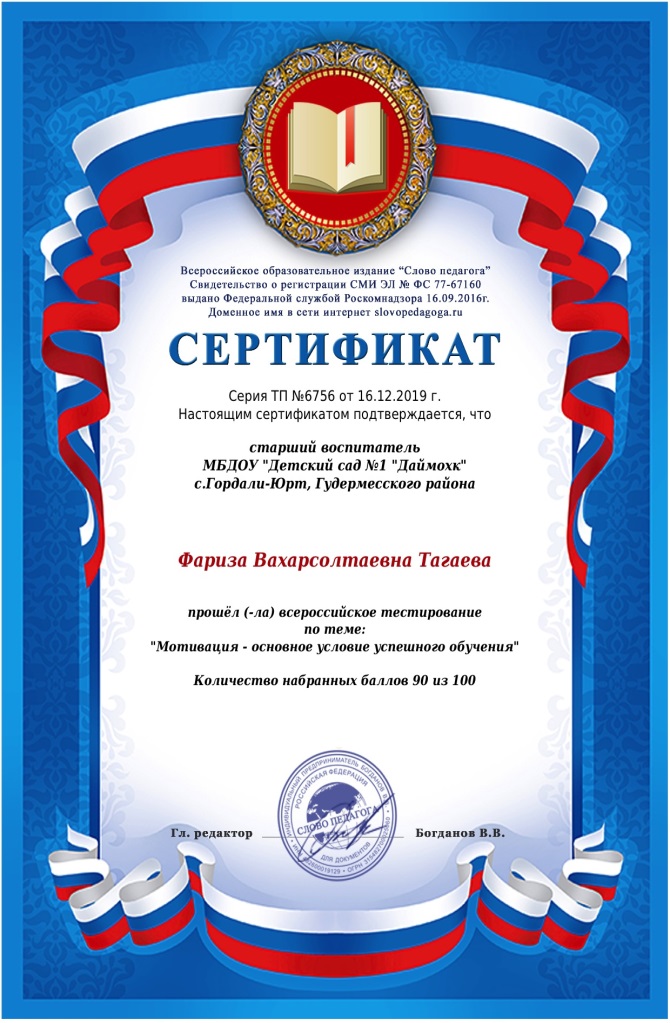 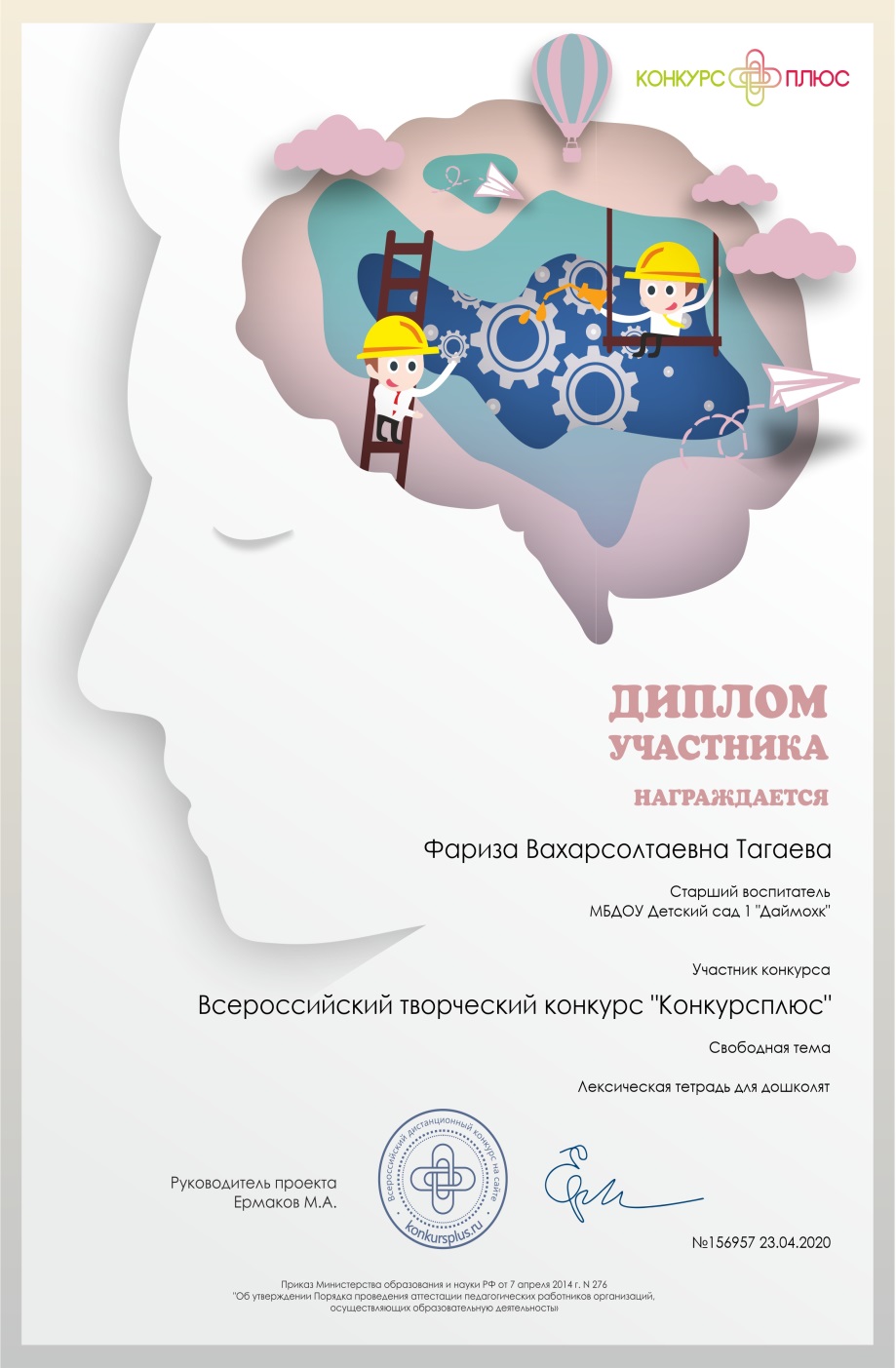 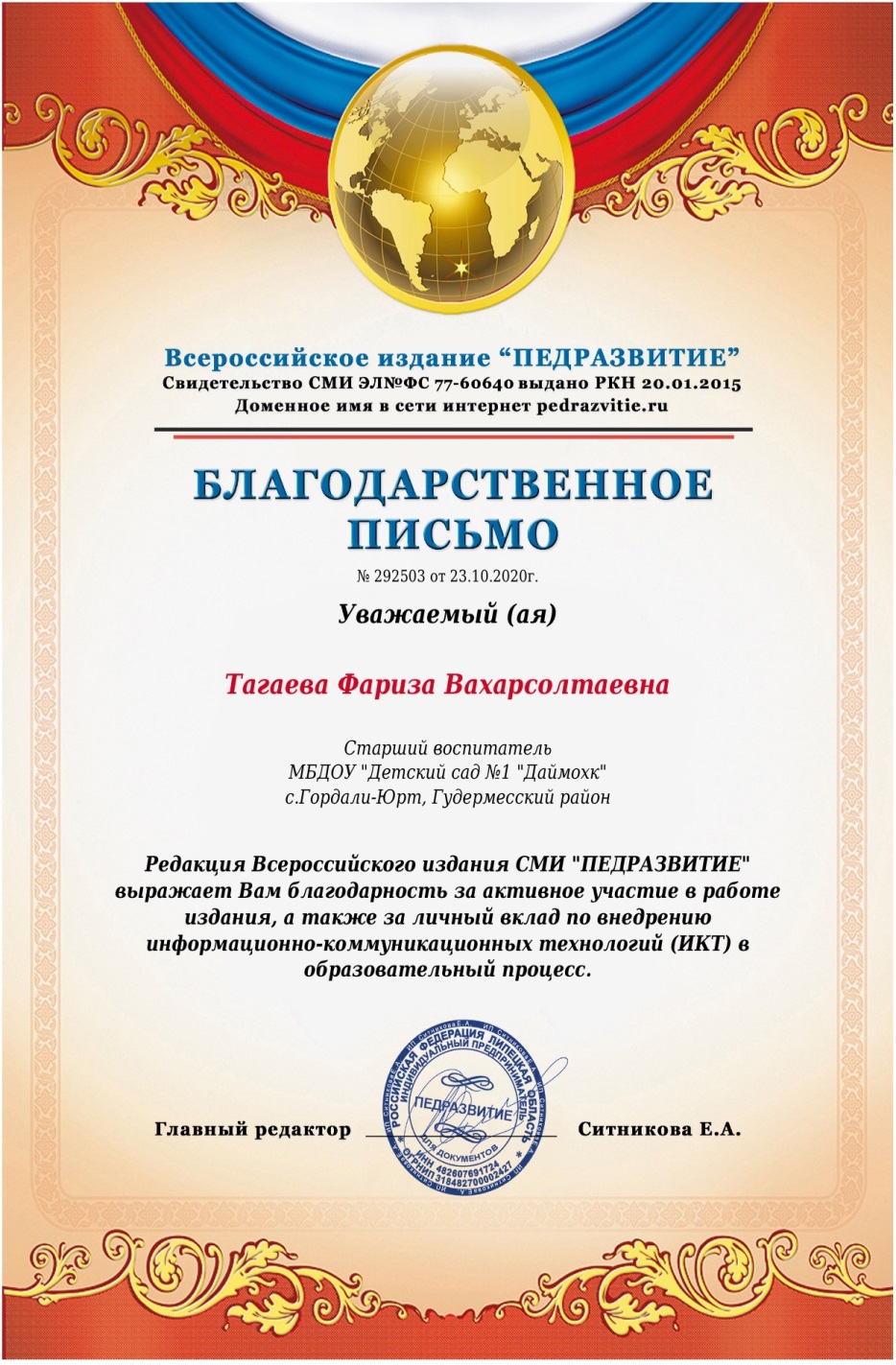 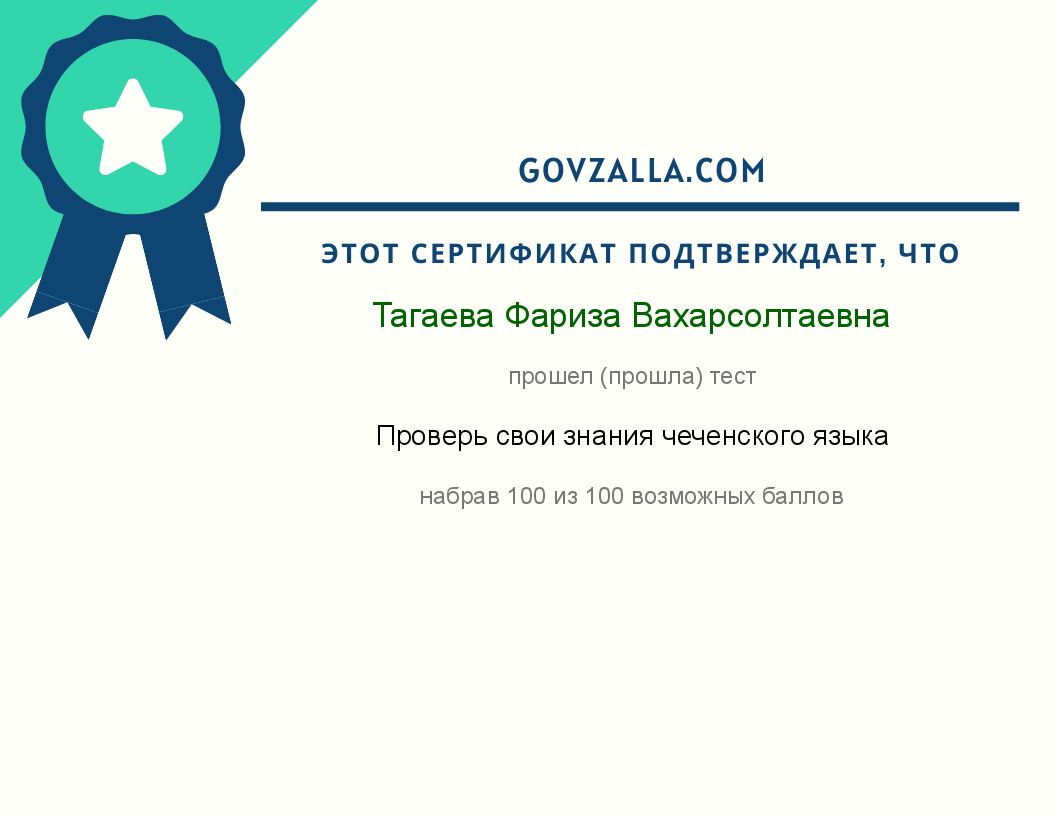 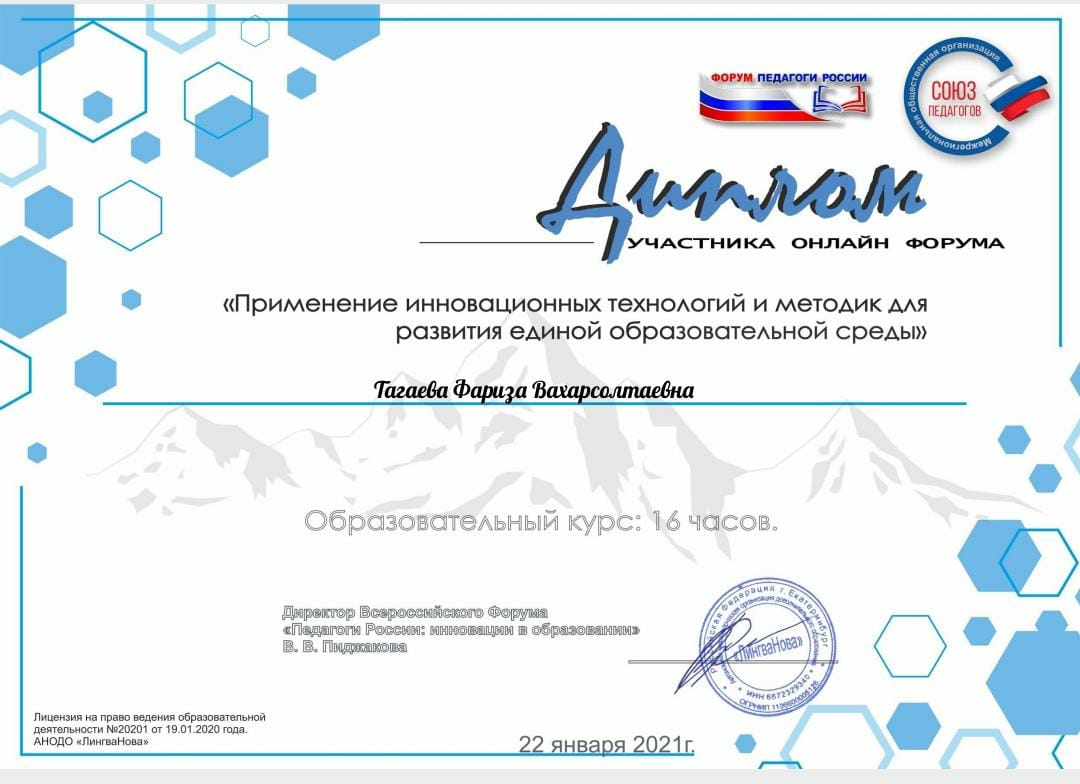 Никогда не останавливаюсь на достигнутом, делюсь не задумываясь опытом работы, публикуя методические разработки…
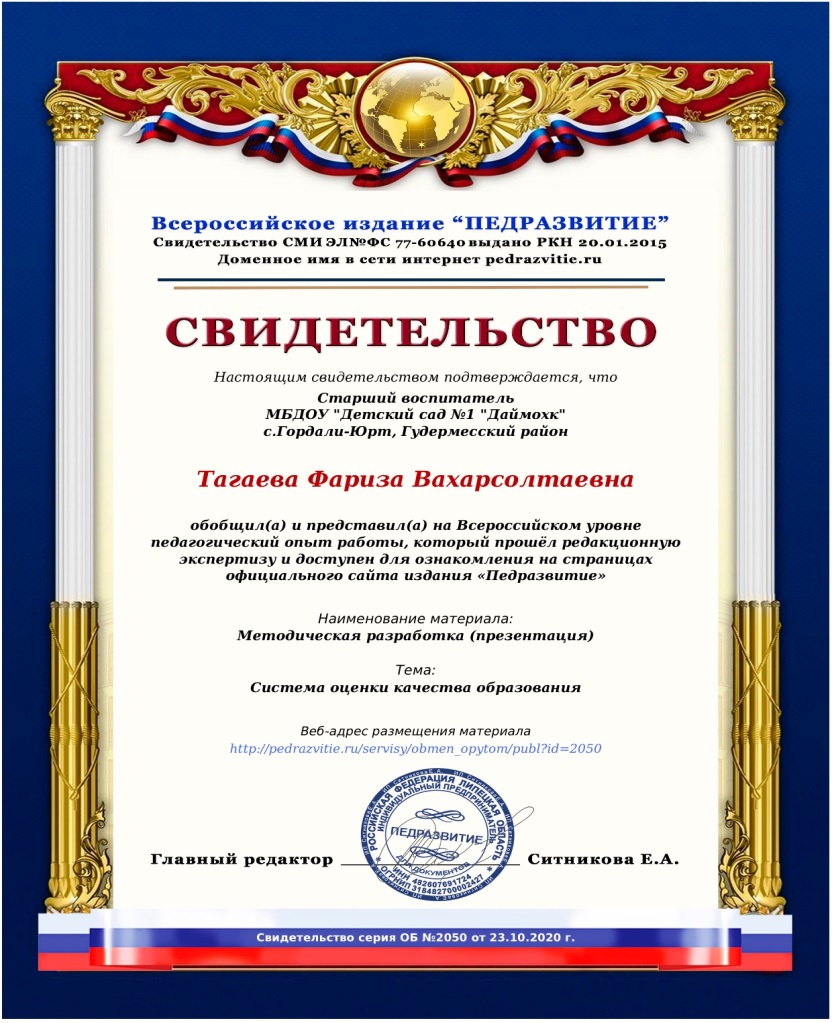 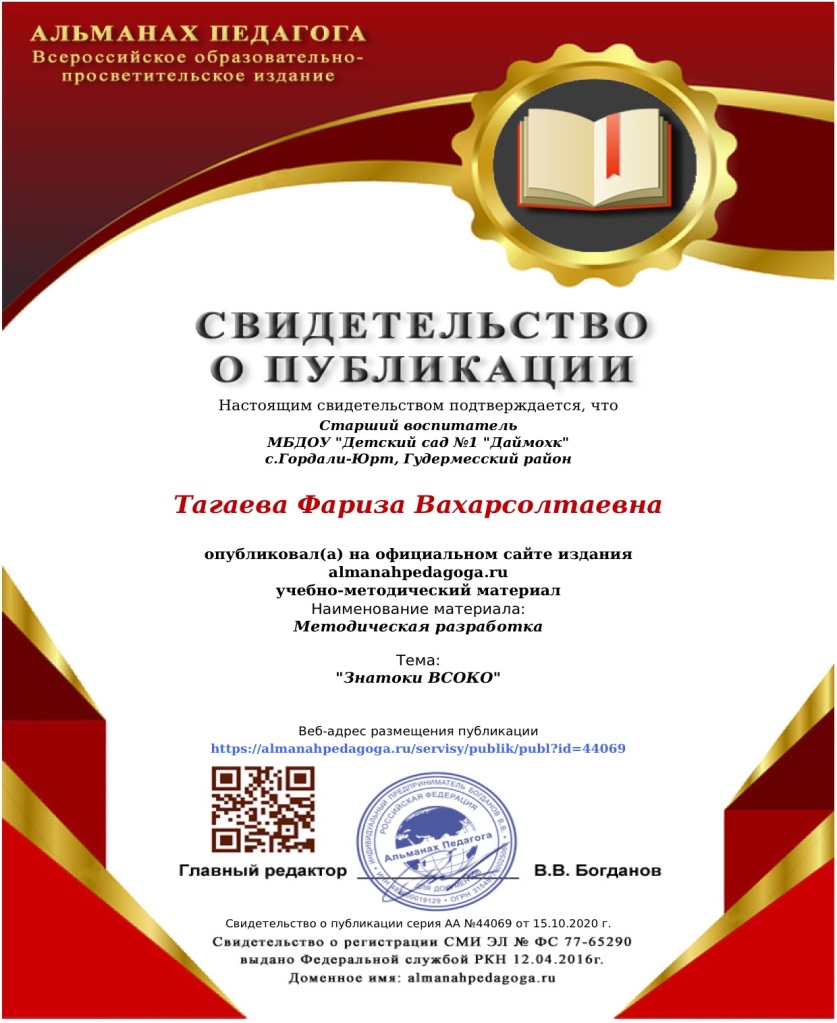 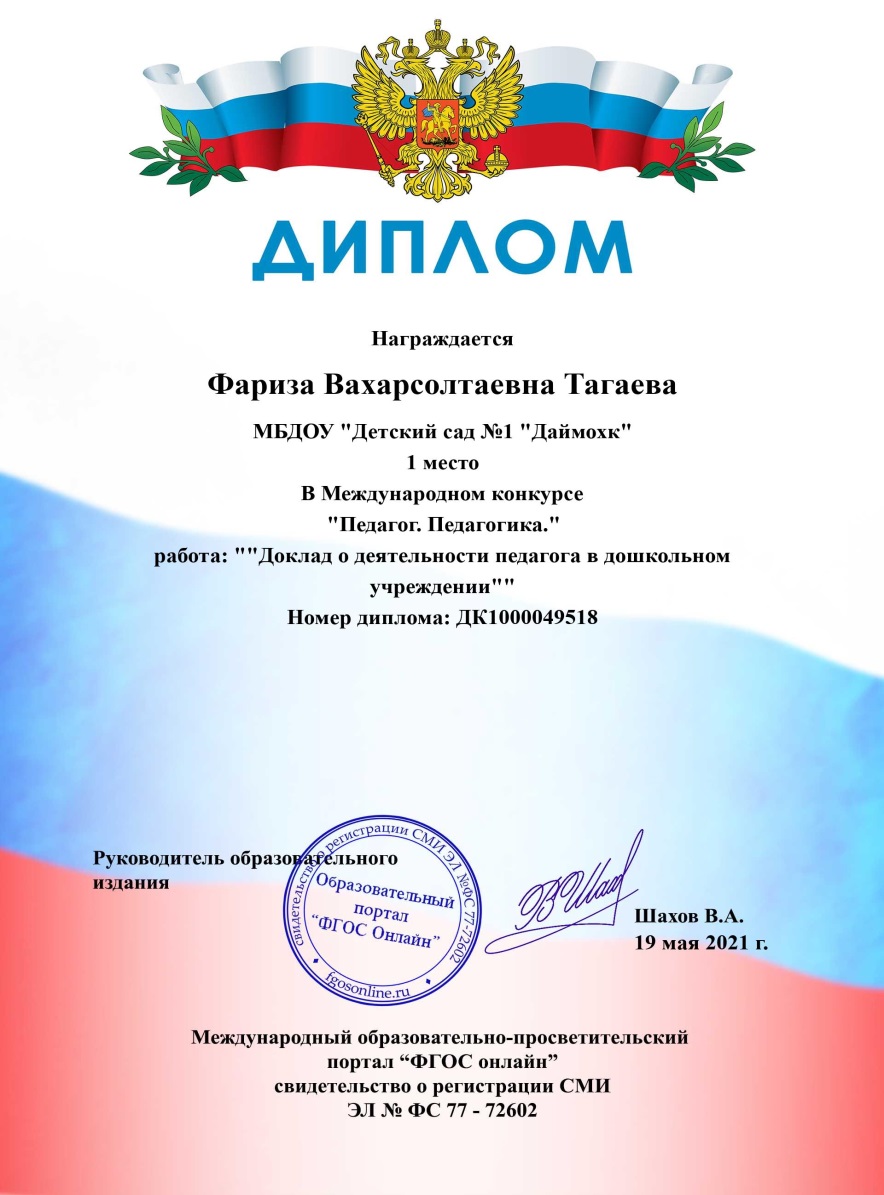 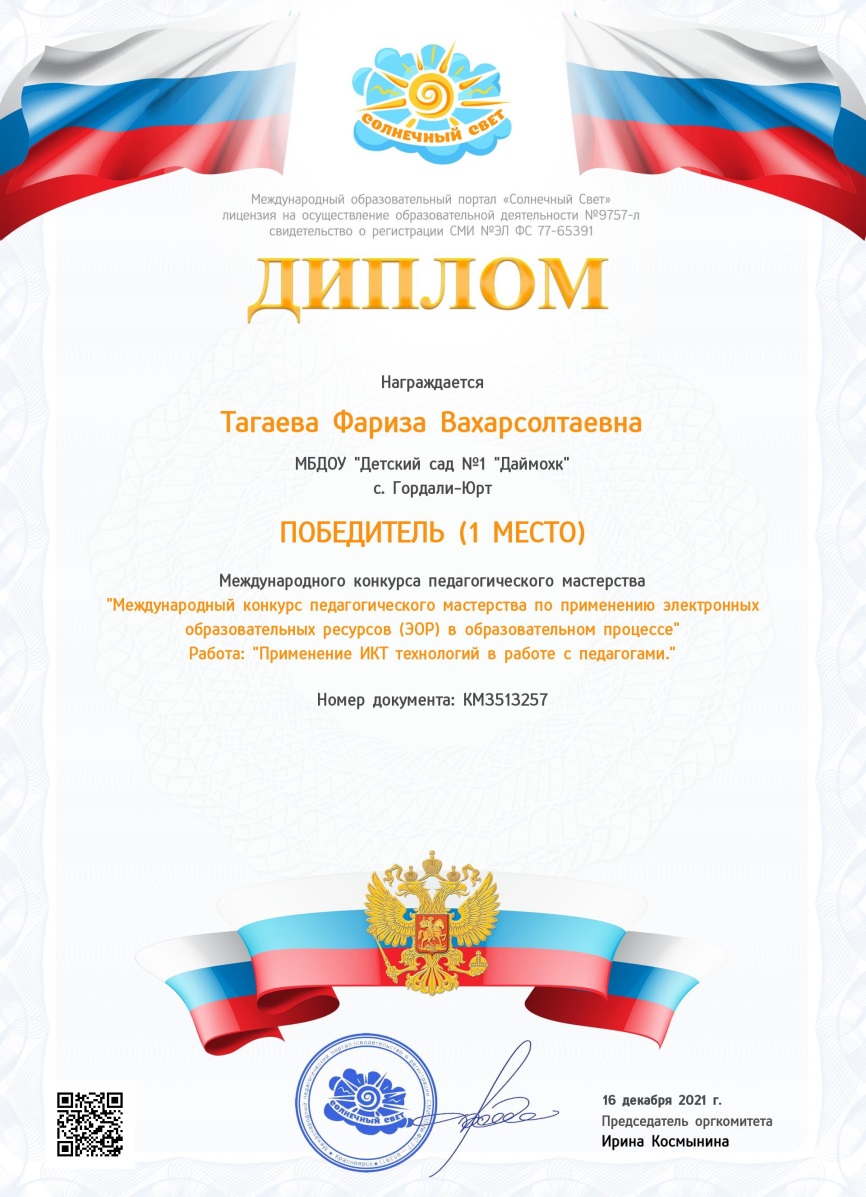 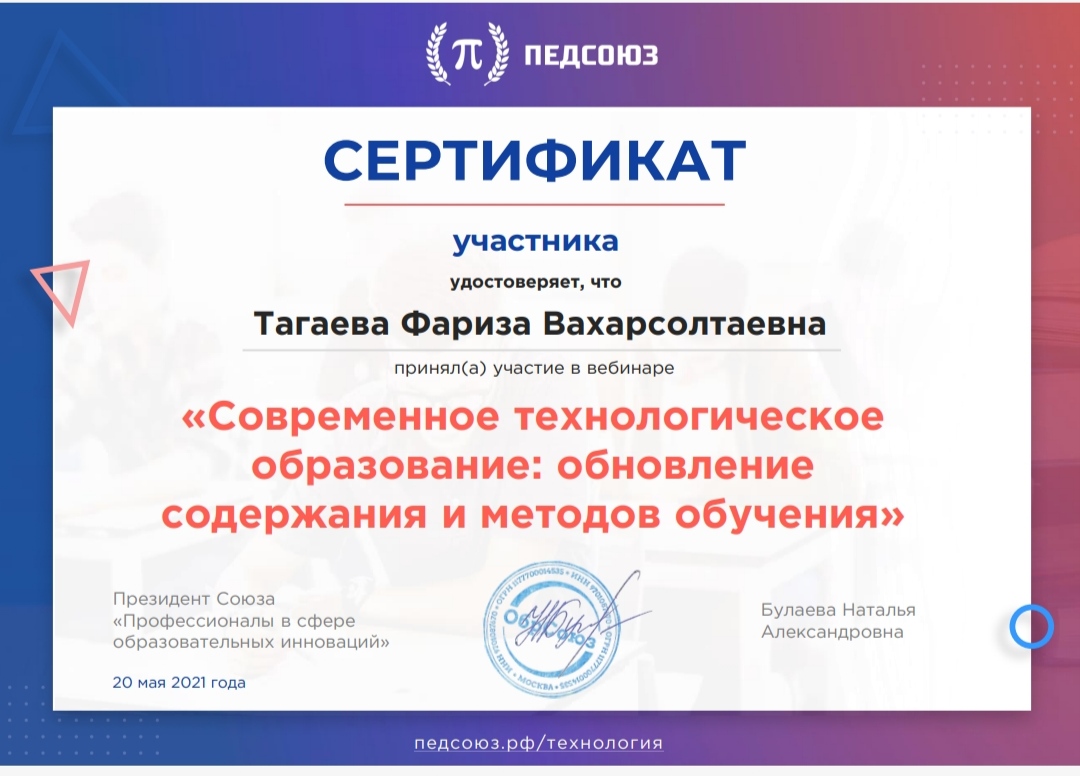 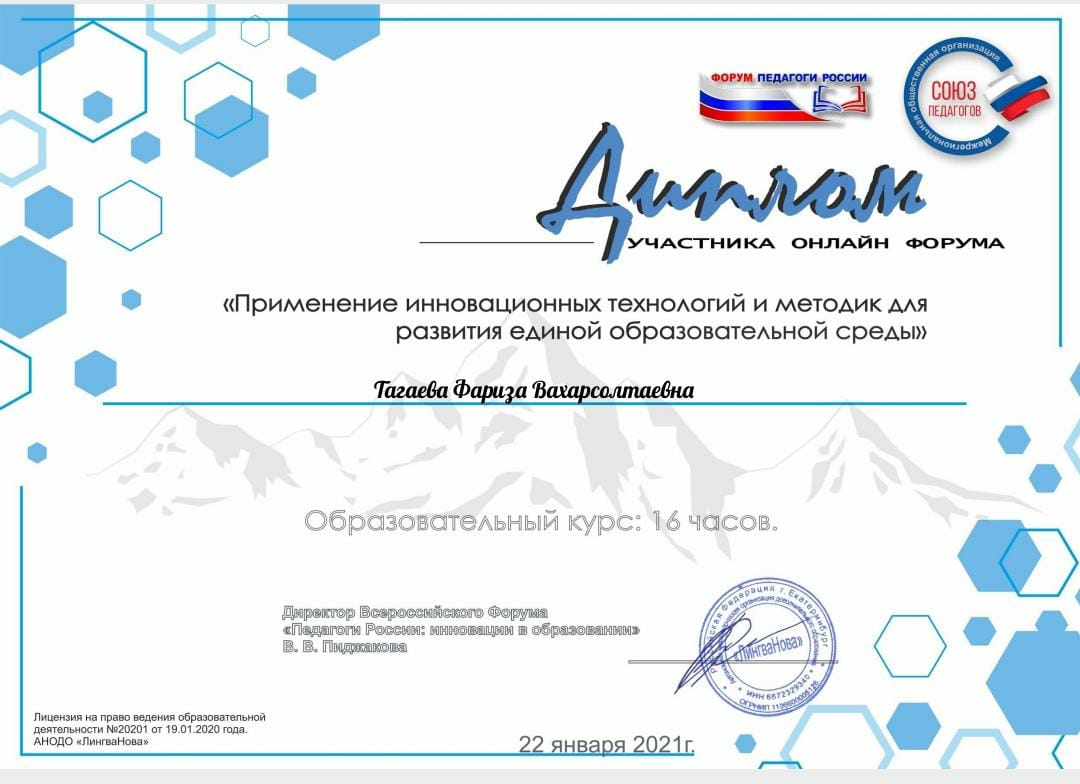 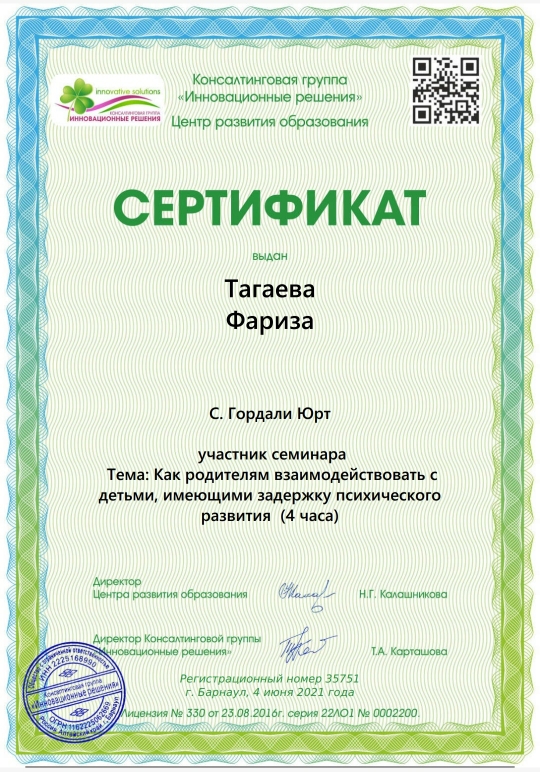 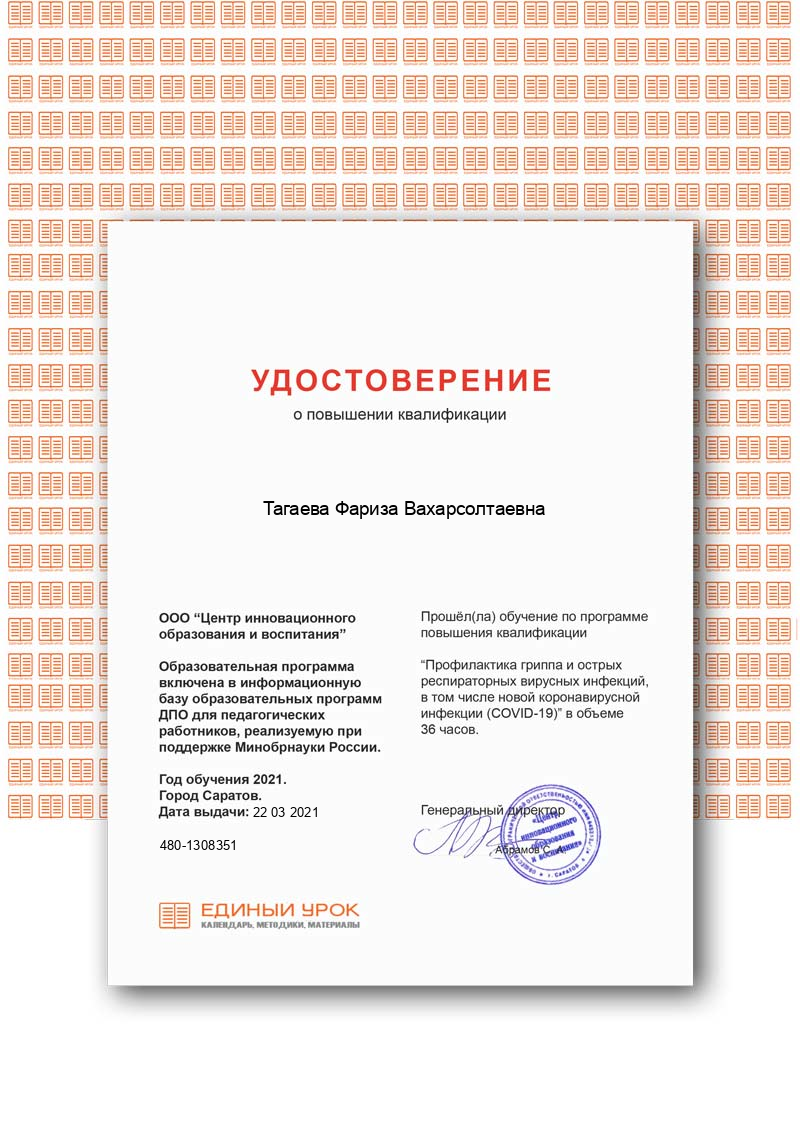 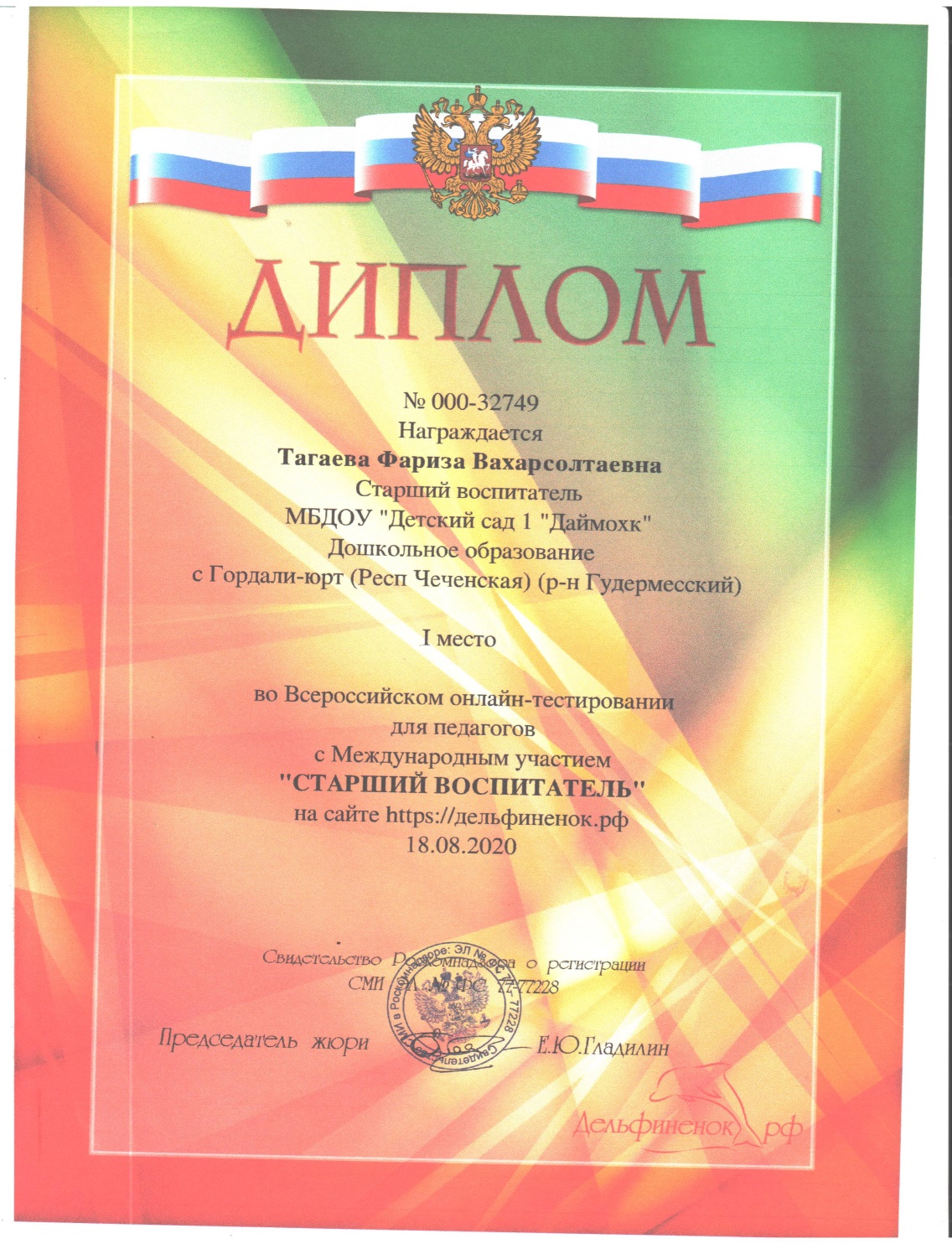 Фотогаллерея
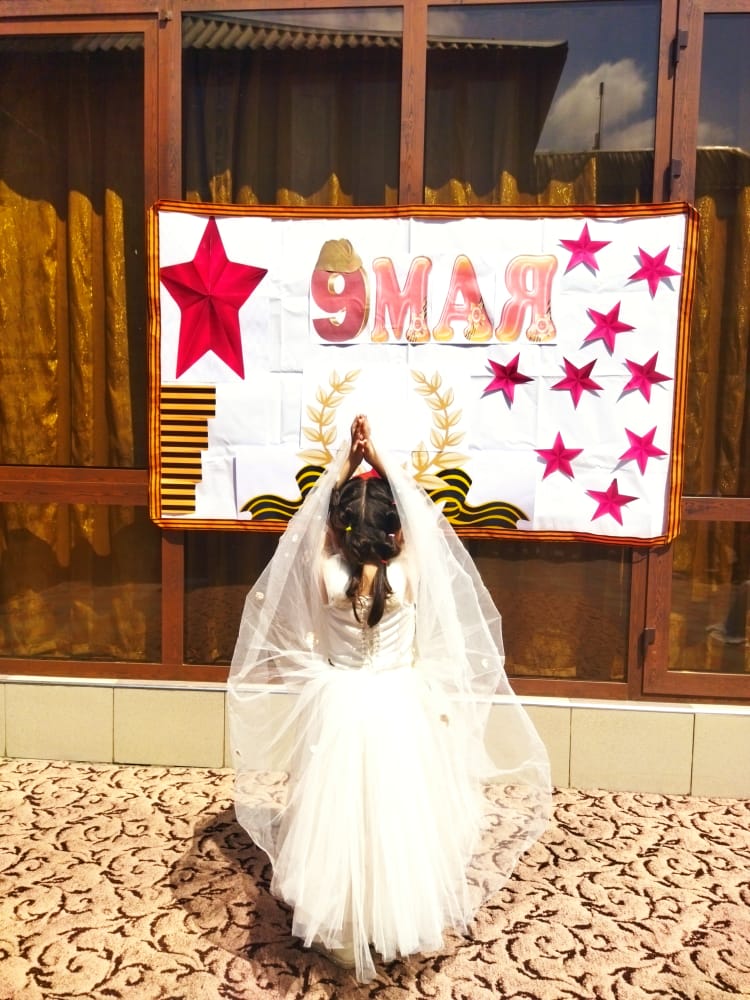 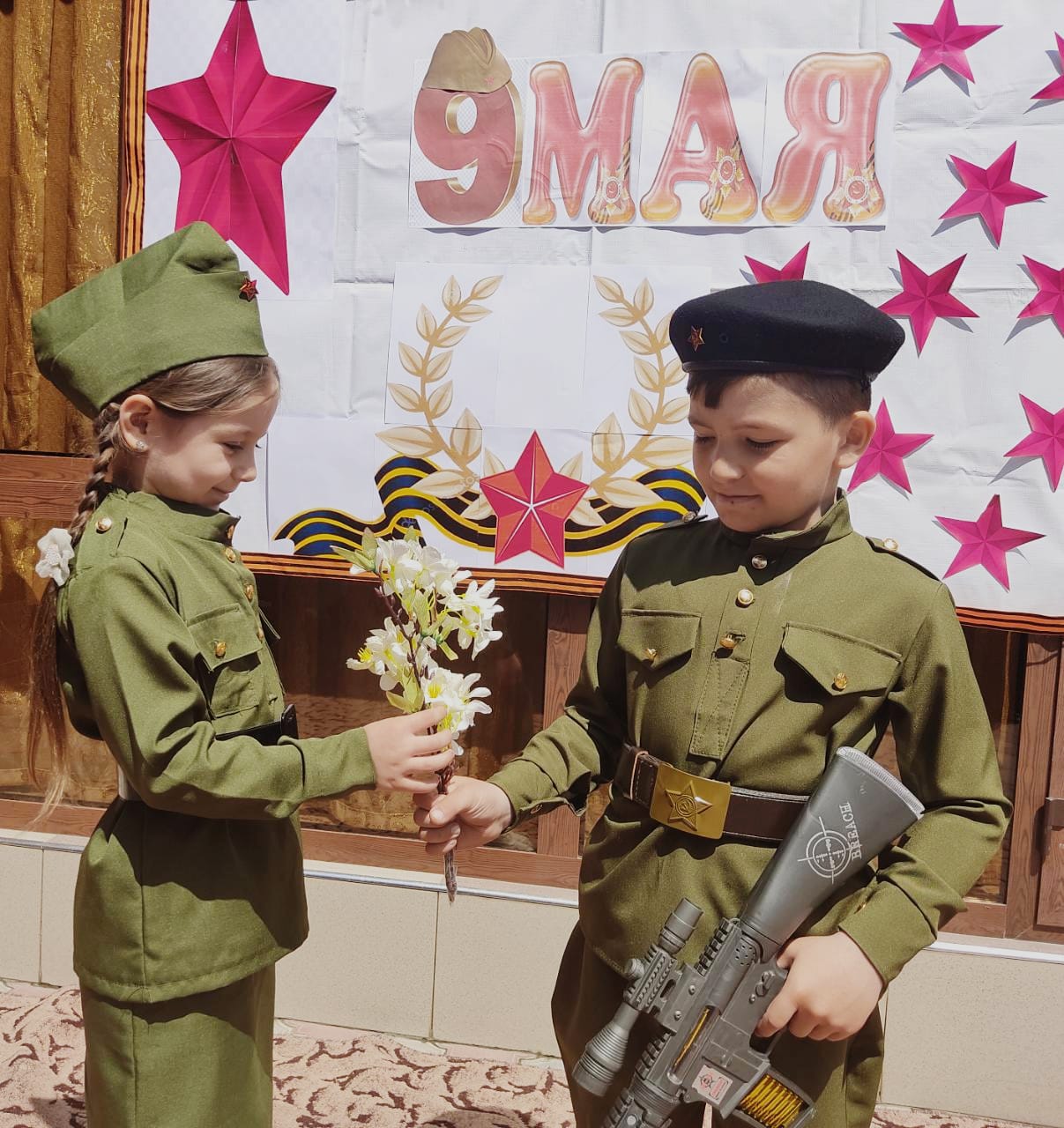 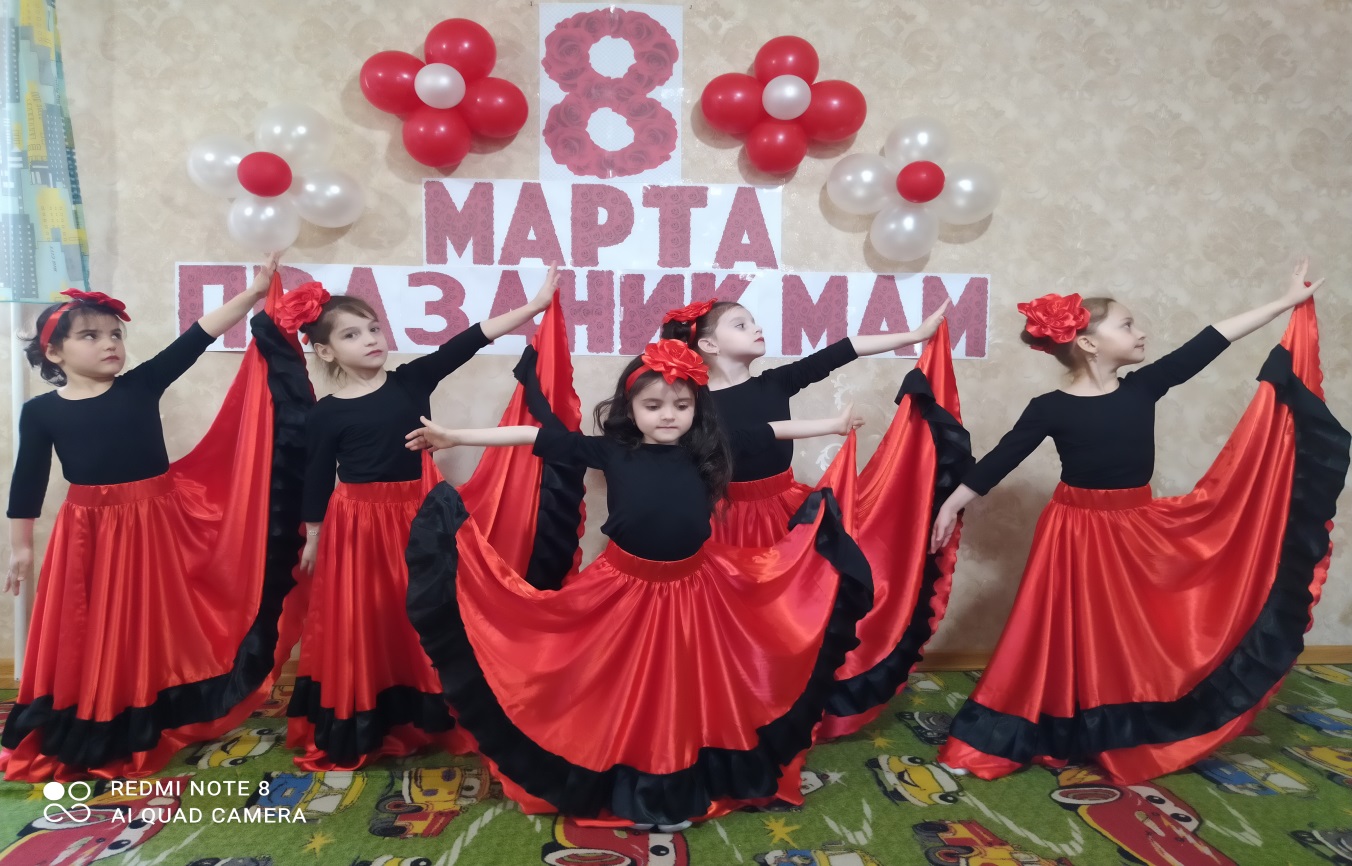 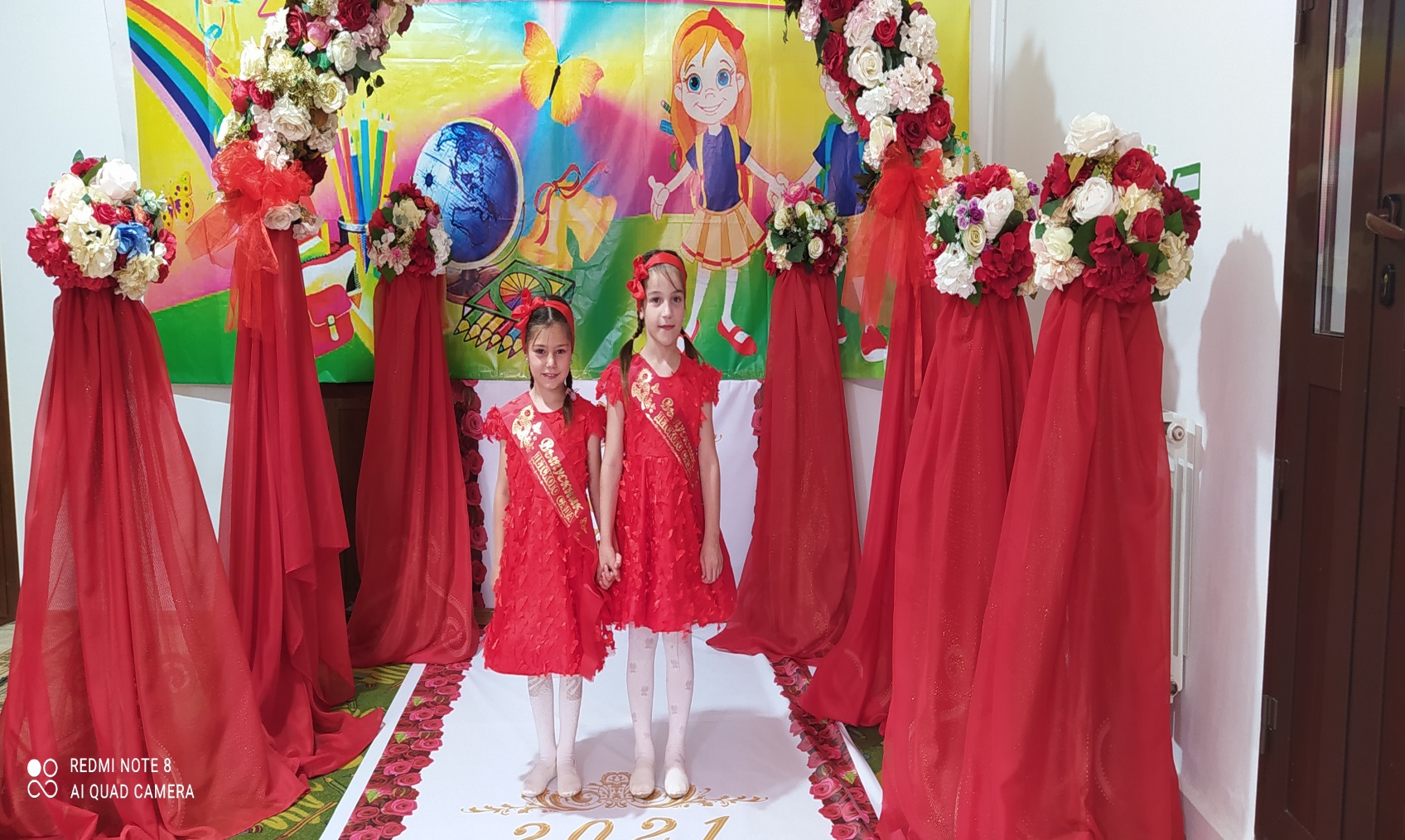 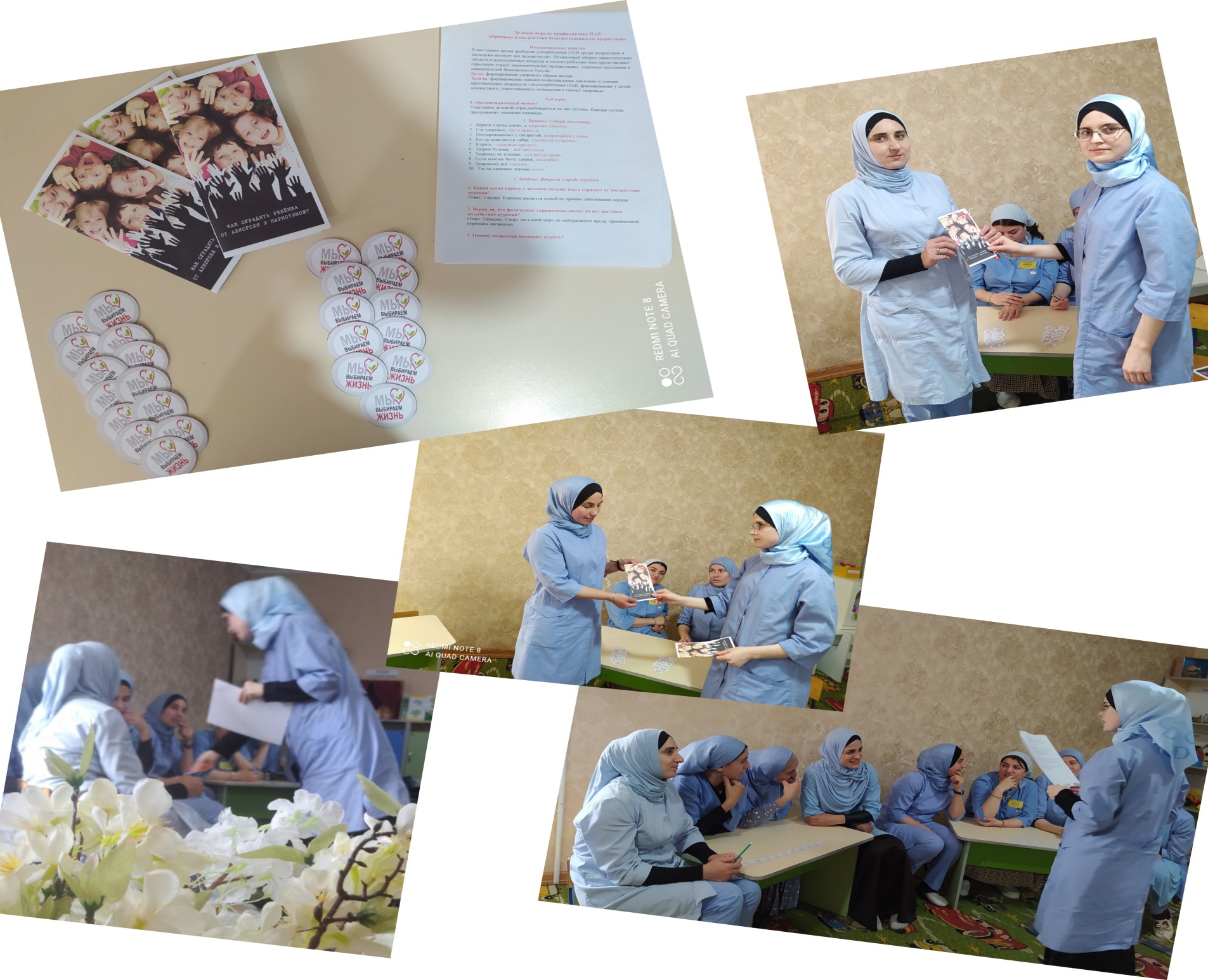 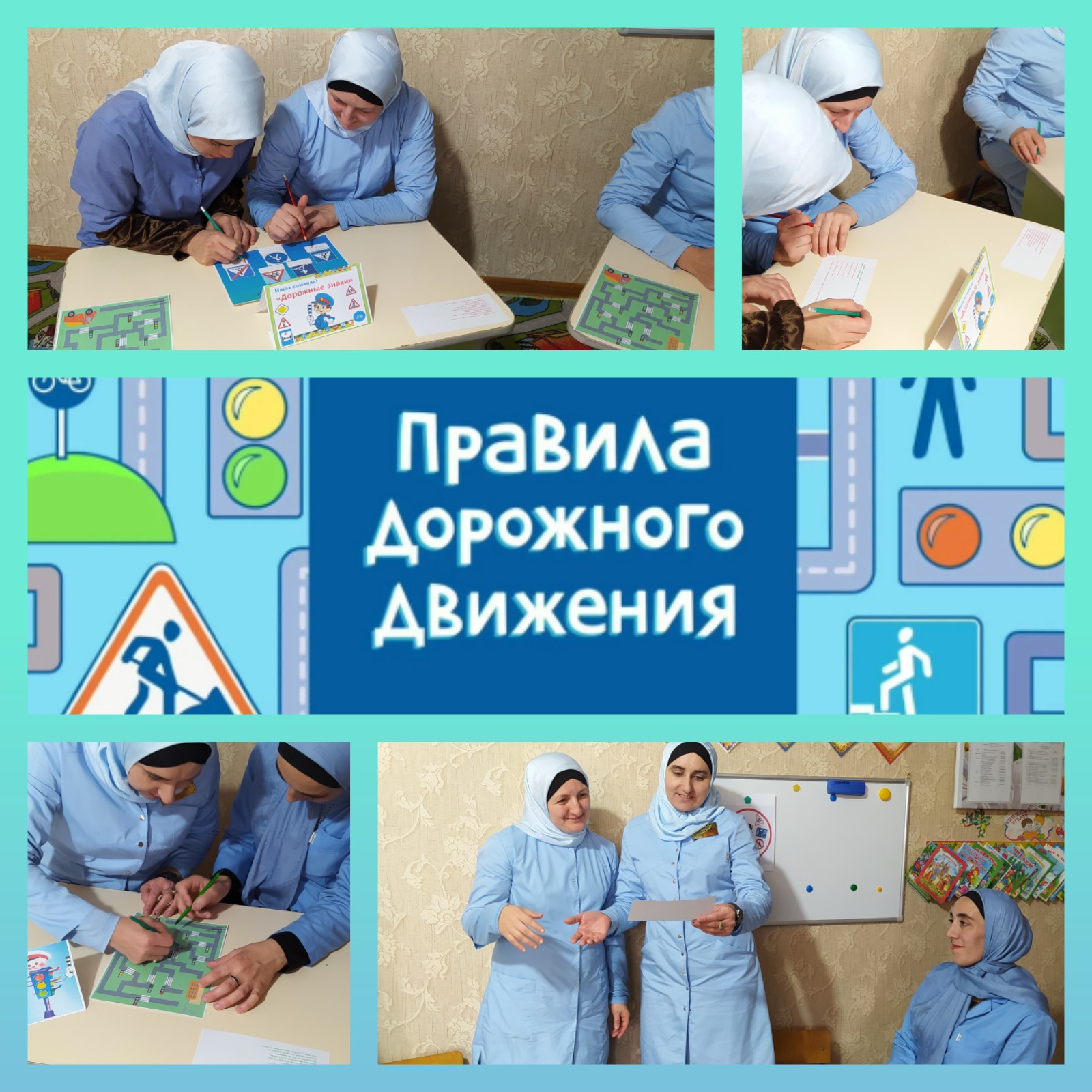 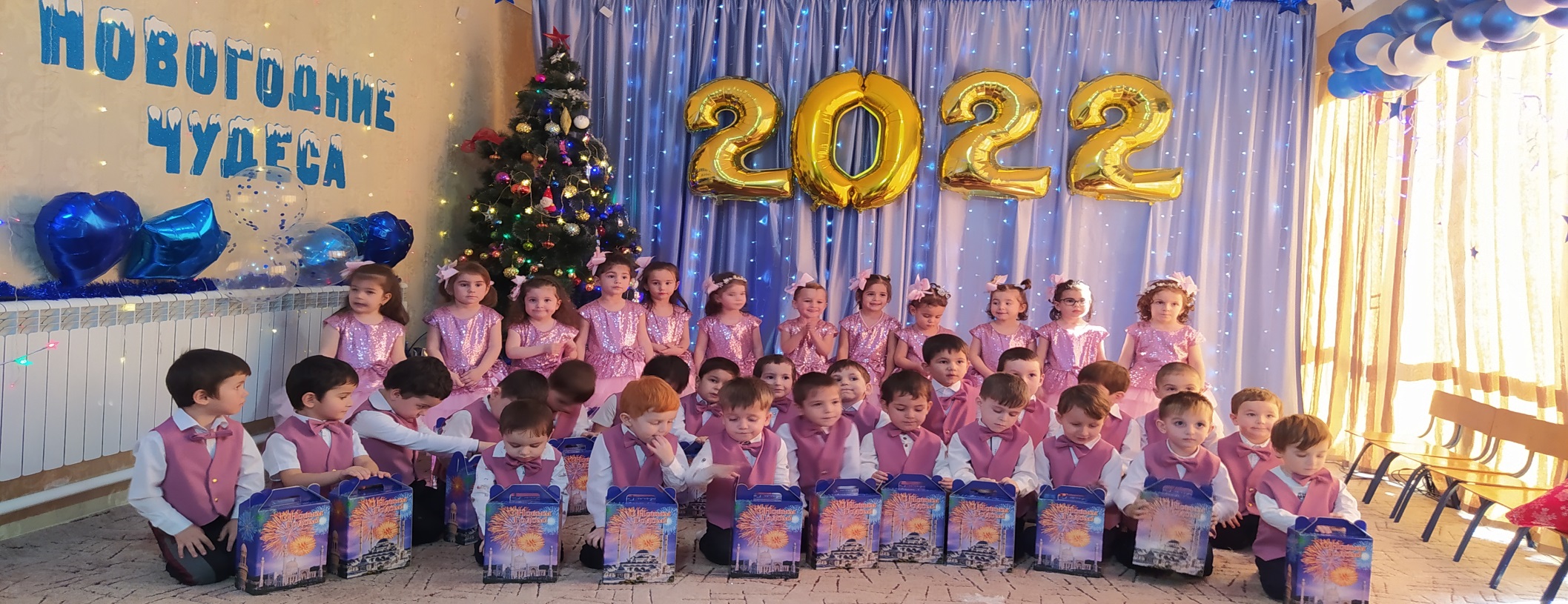 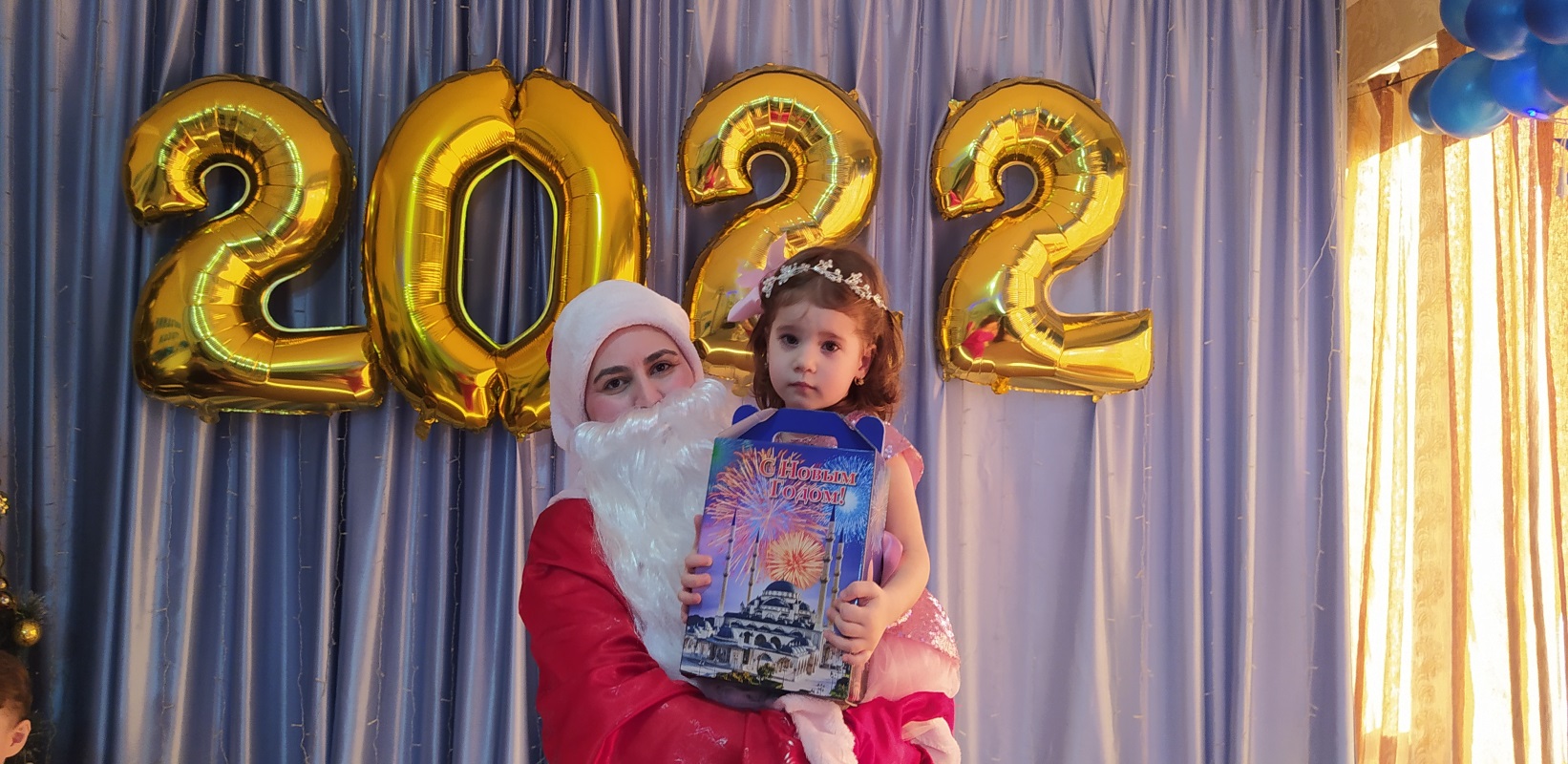 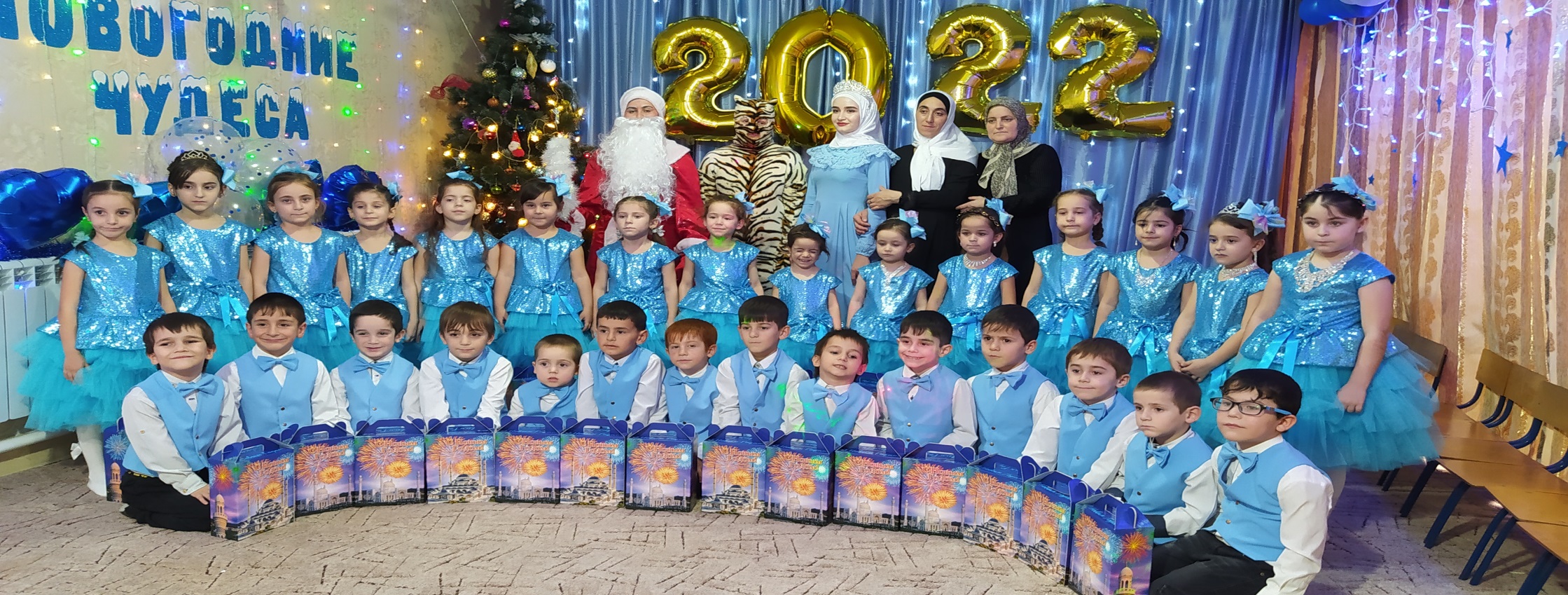 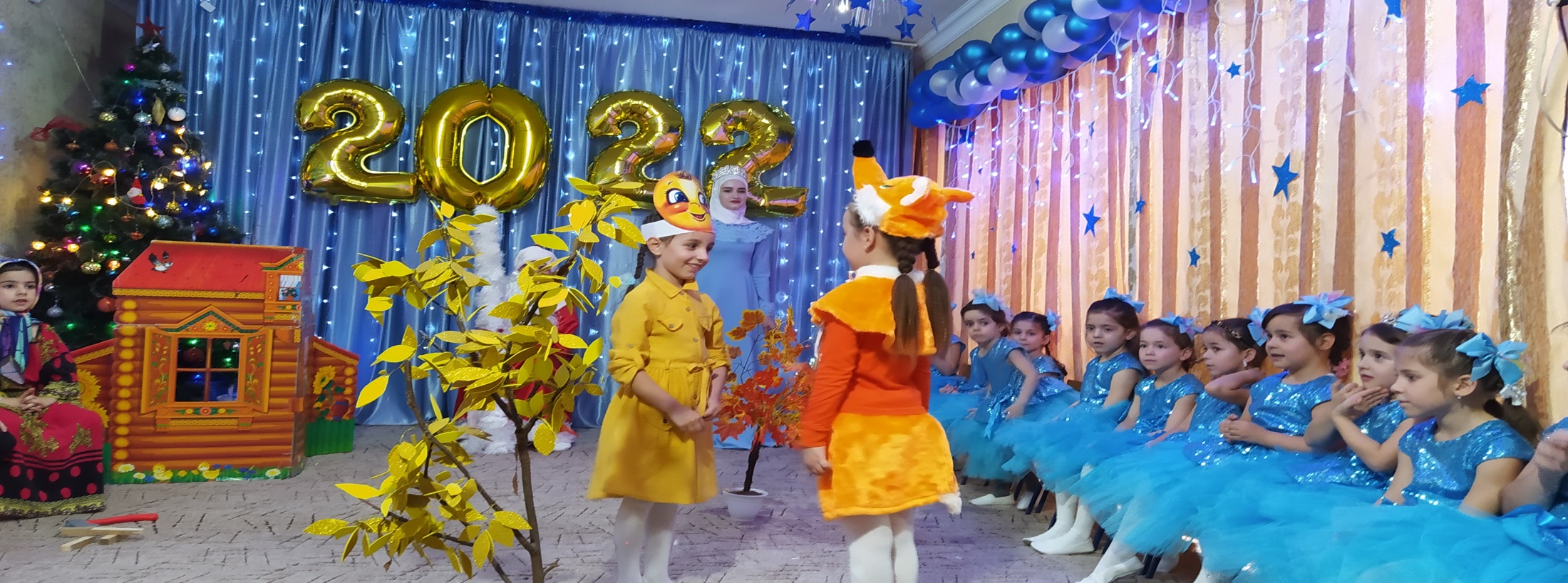 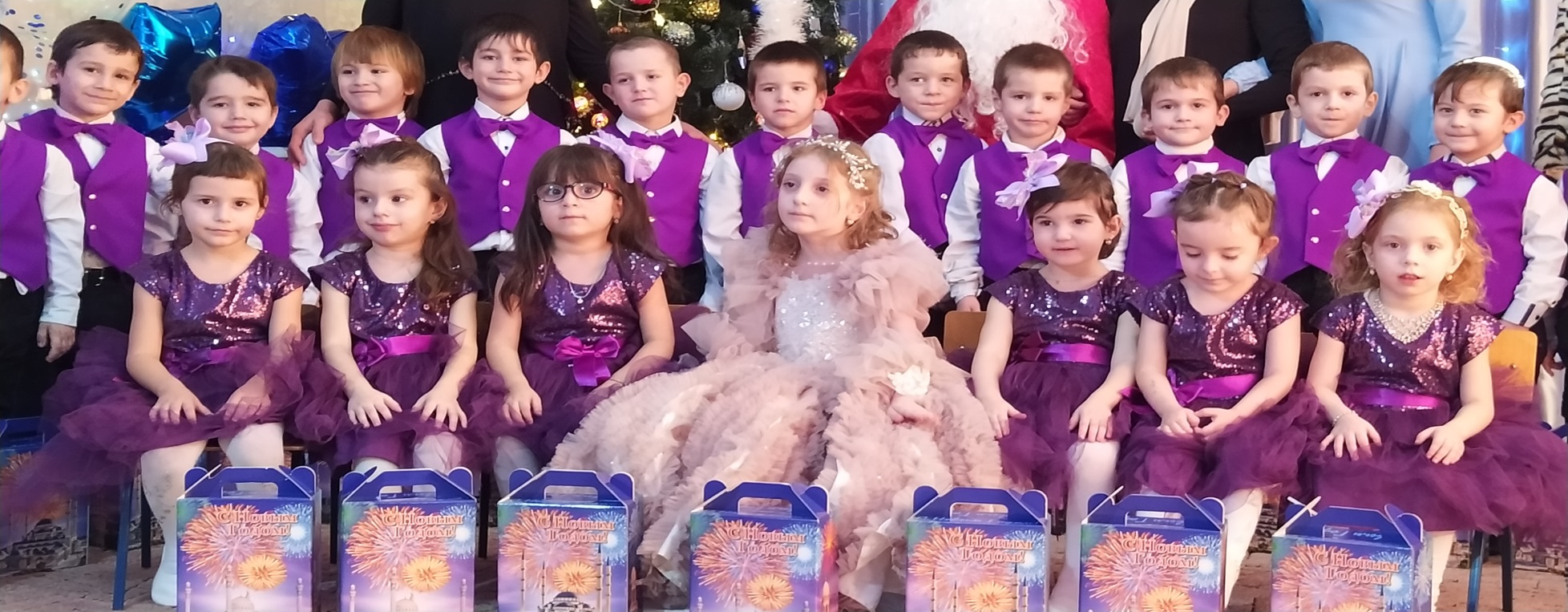 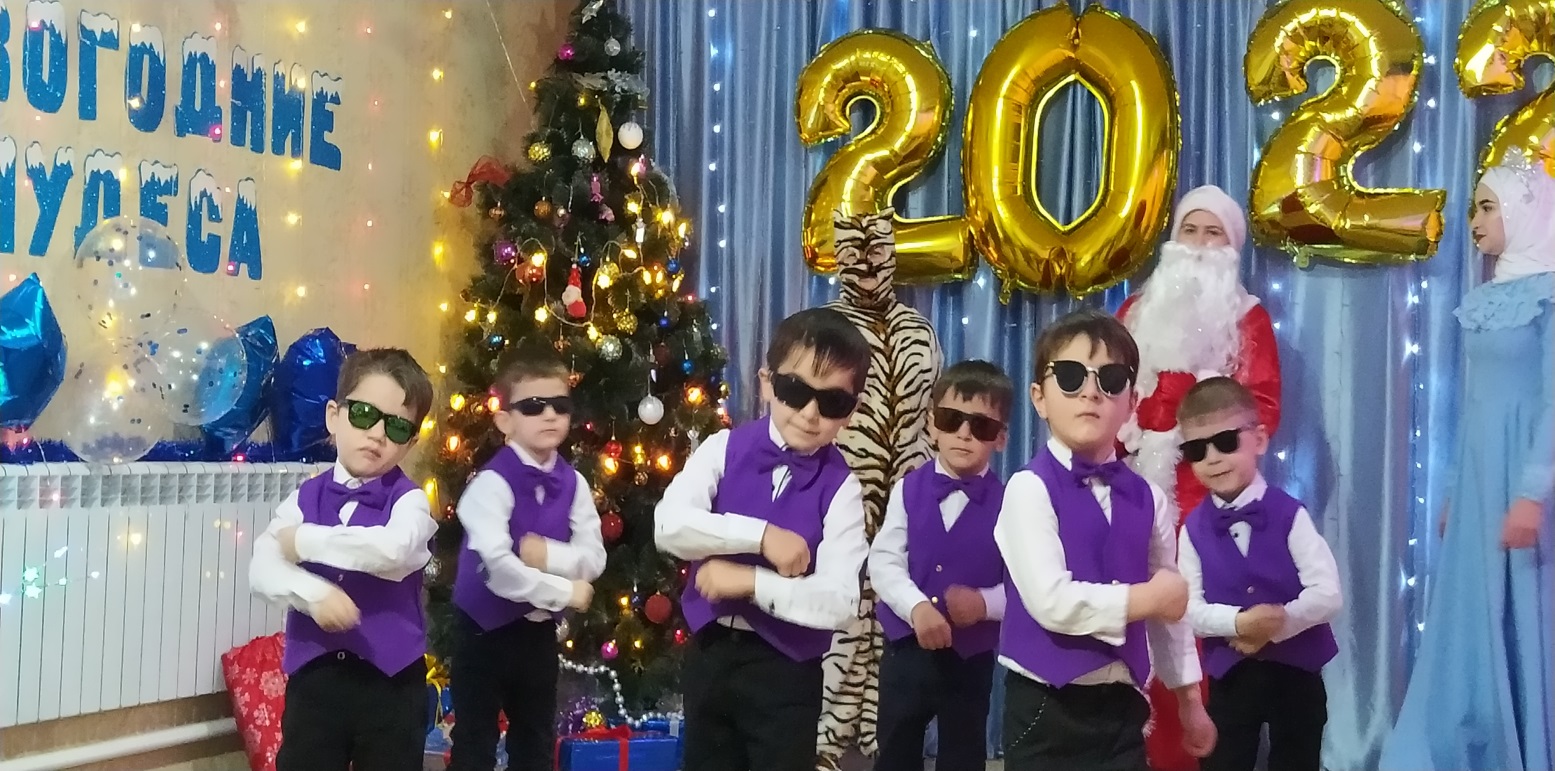 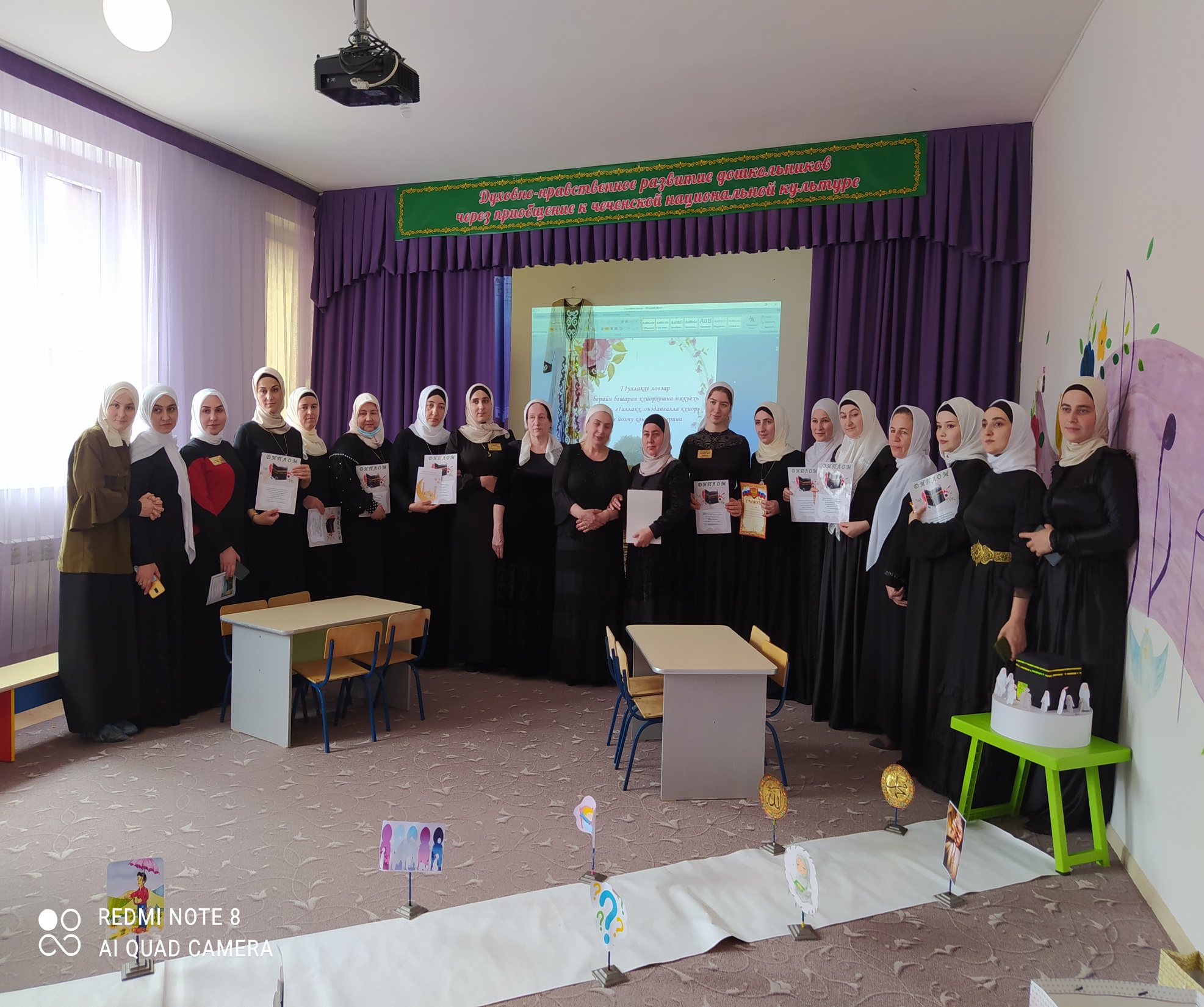 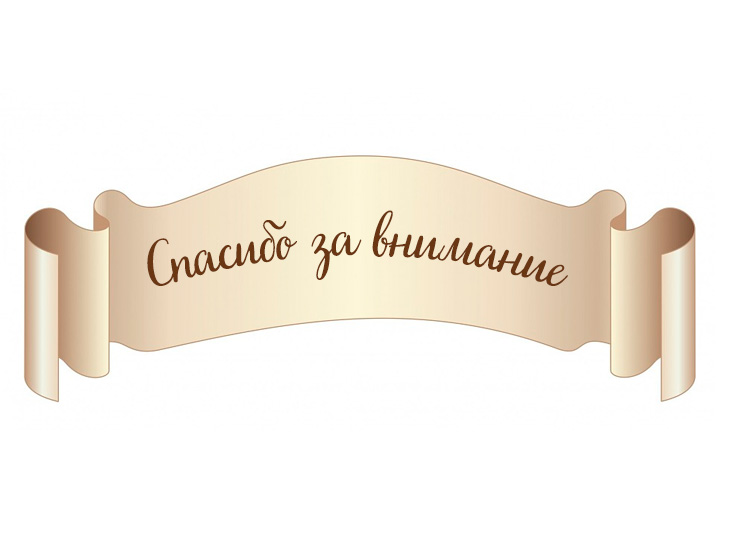